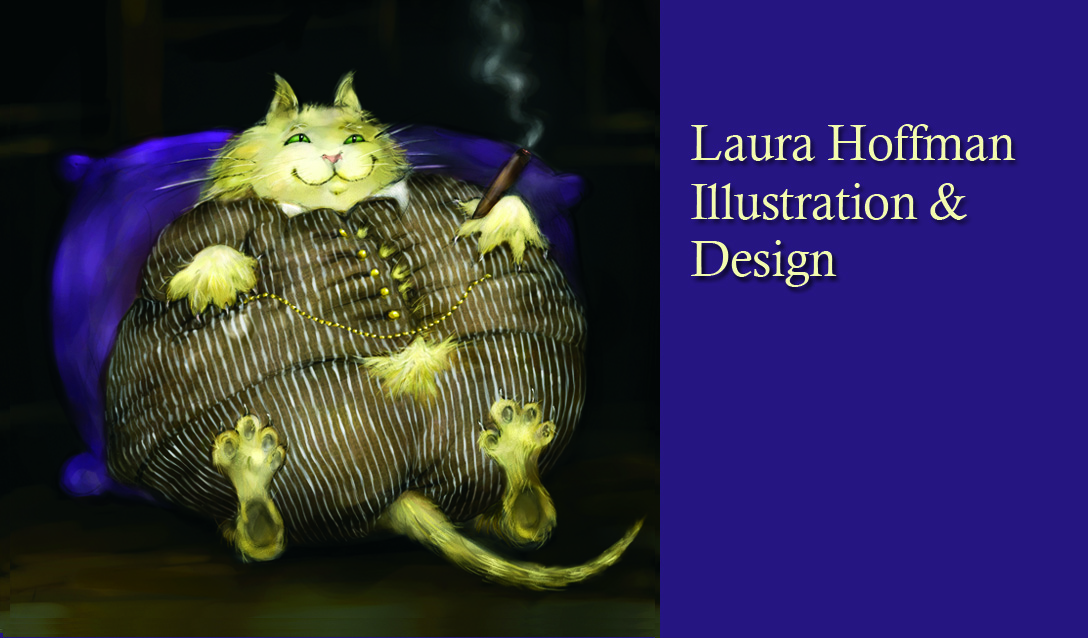 Laura Hoffman, Illustrator & Photographer
1
Liked to draw and make things…
(and hang out with dachshunds) 
…even as a little kid.

I haven’t changed much.
2
Influences: Dr. Suess
3
4
Philippe Halsman’s Dali Atomicus, 1941
Inspired by Norman Rockwell
5
Inspired by Chris Von Allsburg & David Wiesner, both Caldecott winners.
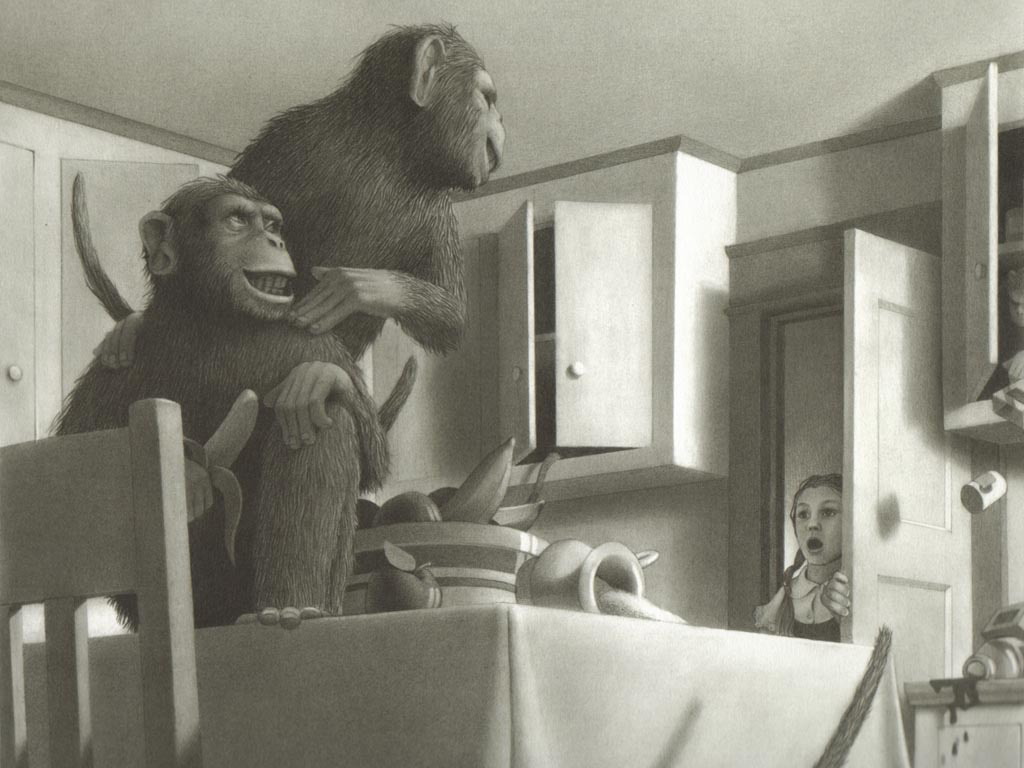 6
Influenced By Mad Magazine
Don Martin
Sergio Aragones
7
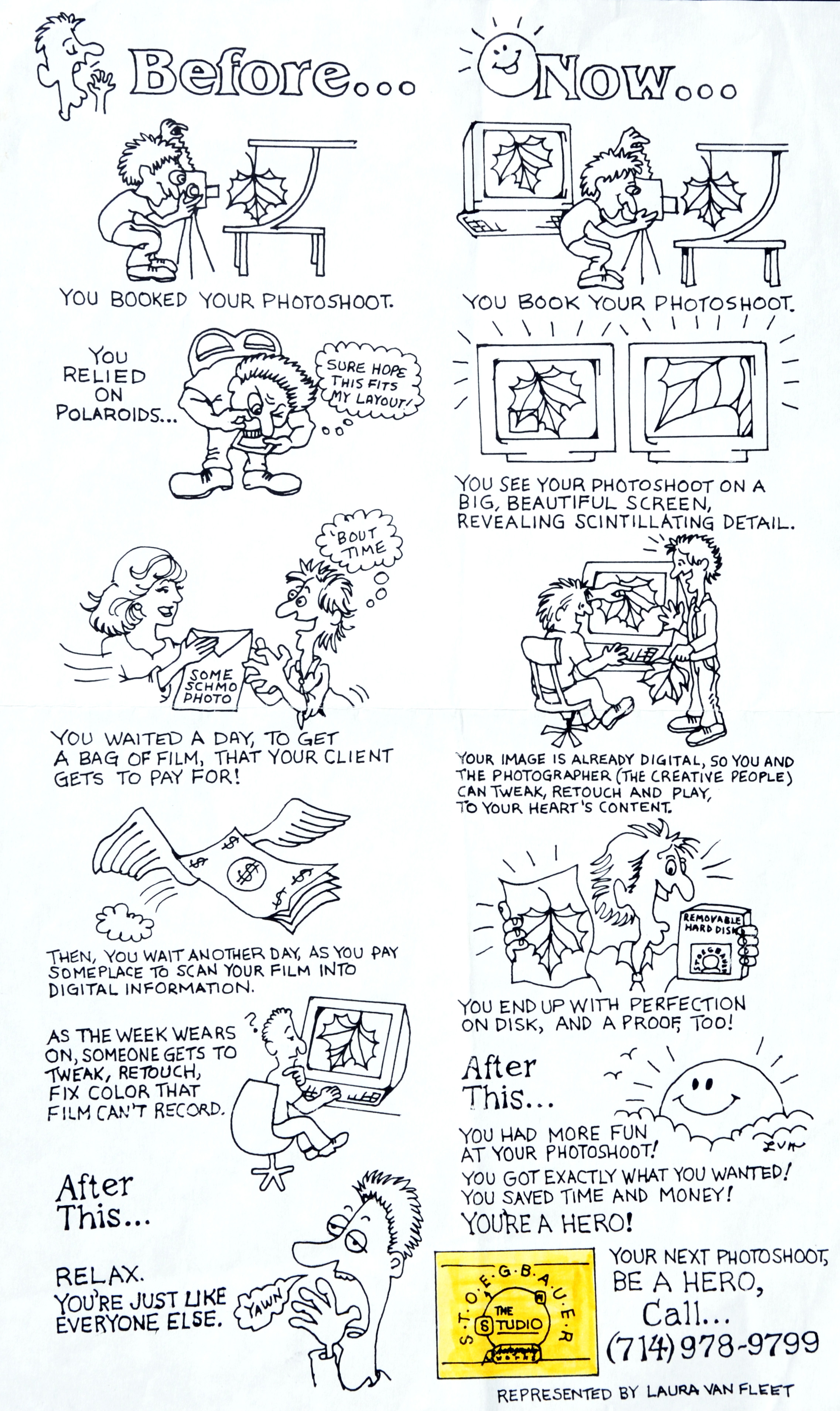 8
Early commercial work
9
Early commercial work: The Tech Bubble Years
10
Early Portrait work
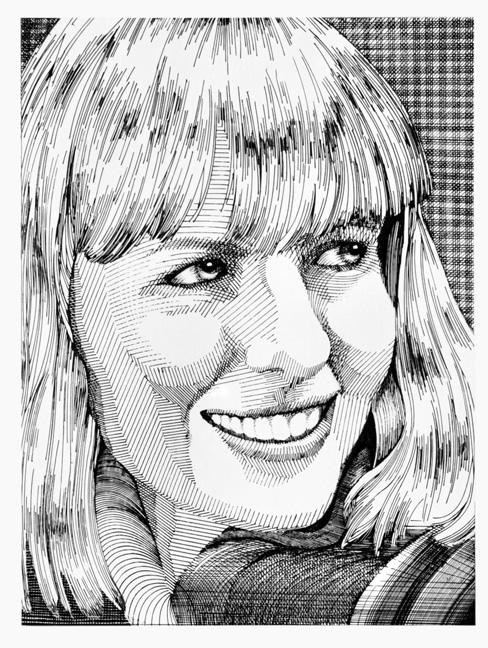 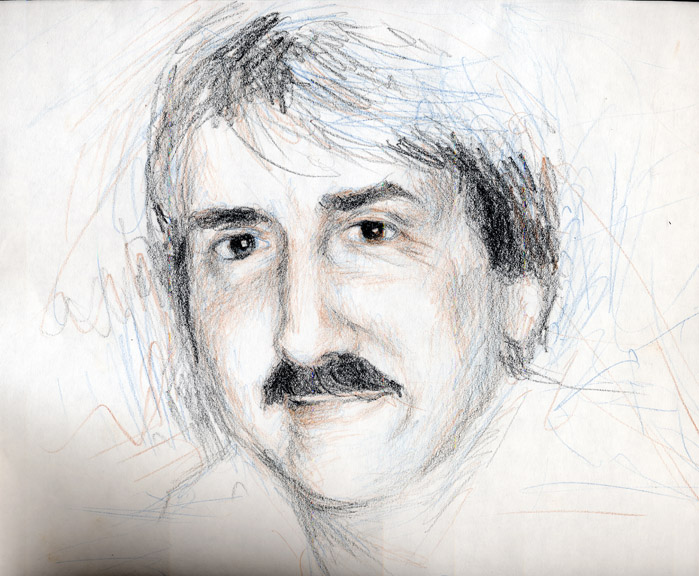 11
Dual Careers: Photography + Illustration
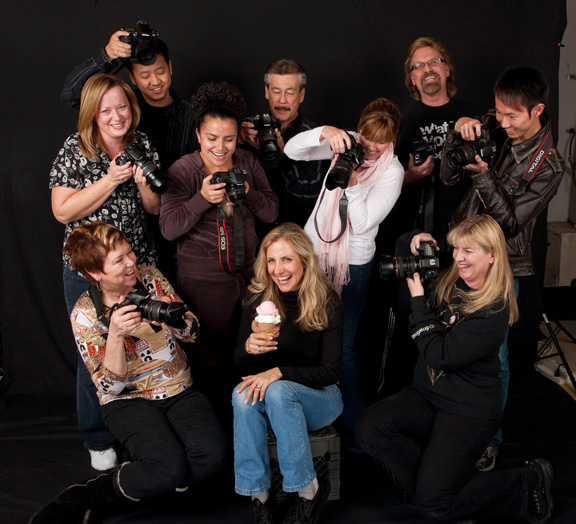 Photography Instructor,
Saddleback College:
12
Photography
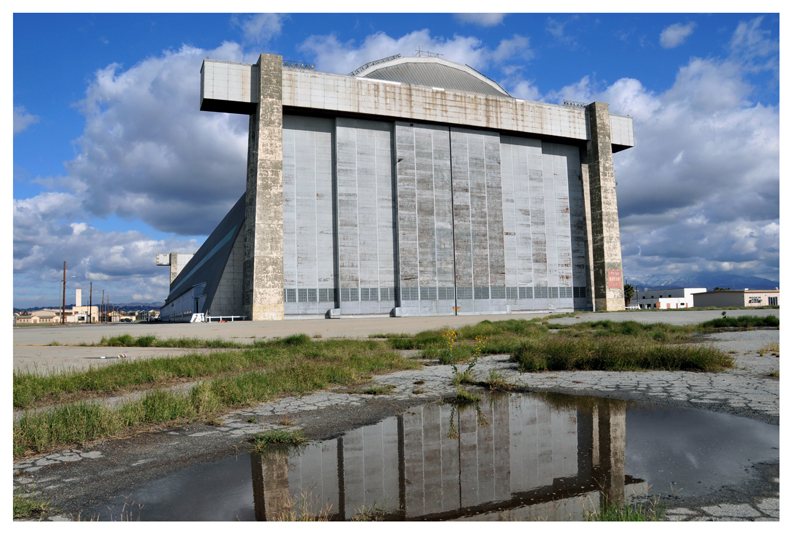 13
Photography
14
Specialty: Glass, lighting, crystal and prism photography
My Illustrations
Create narrative illustrations with a sense of humor, heart and joy.
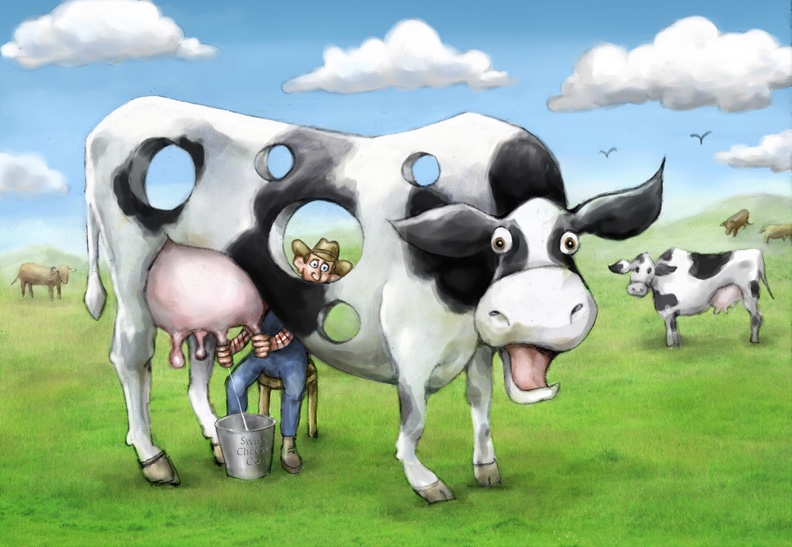 16
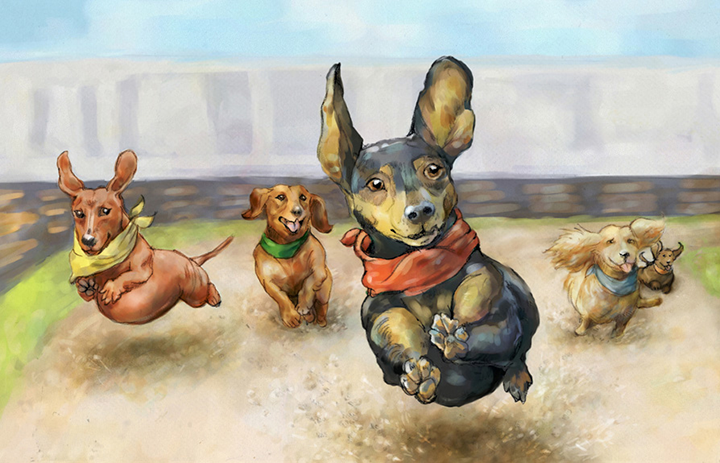 Create narrative illustrations with a sense of humor, heart and joy.
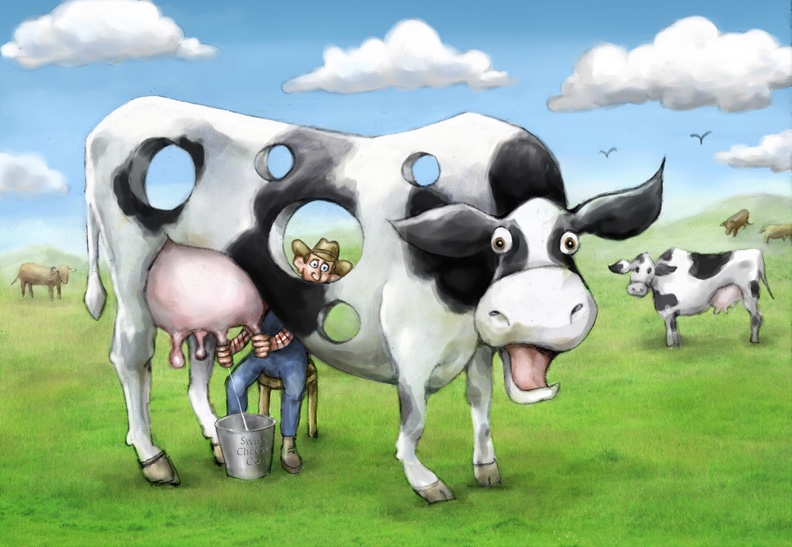 17
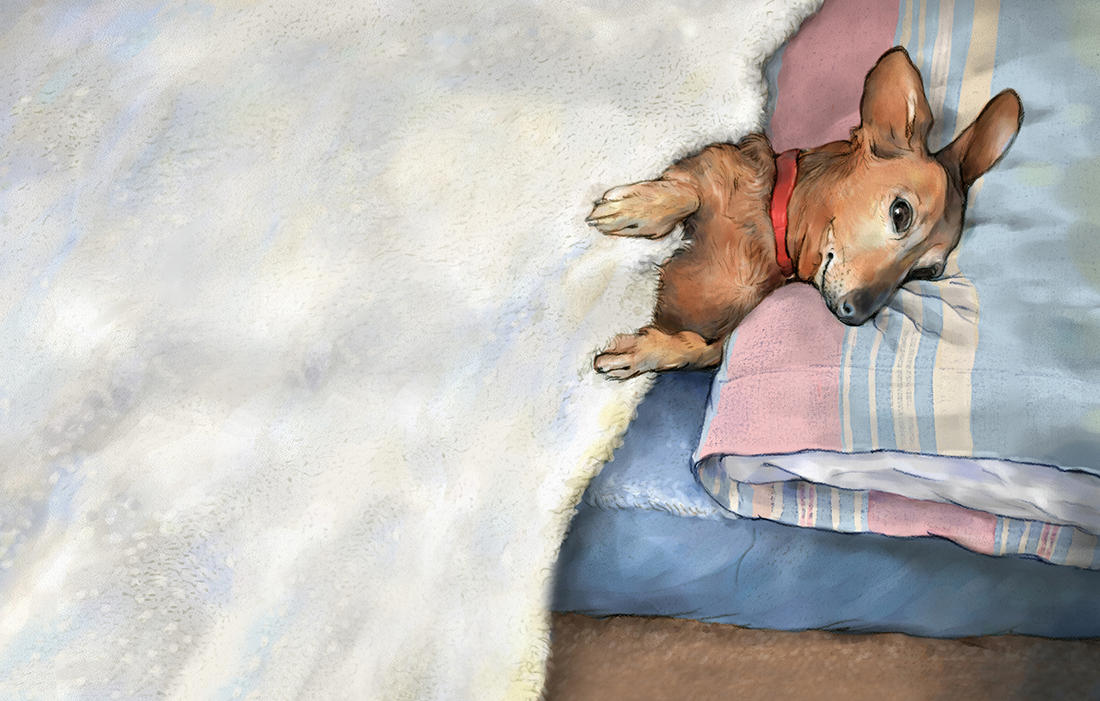 18
Illustration projects
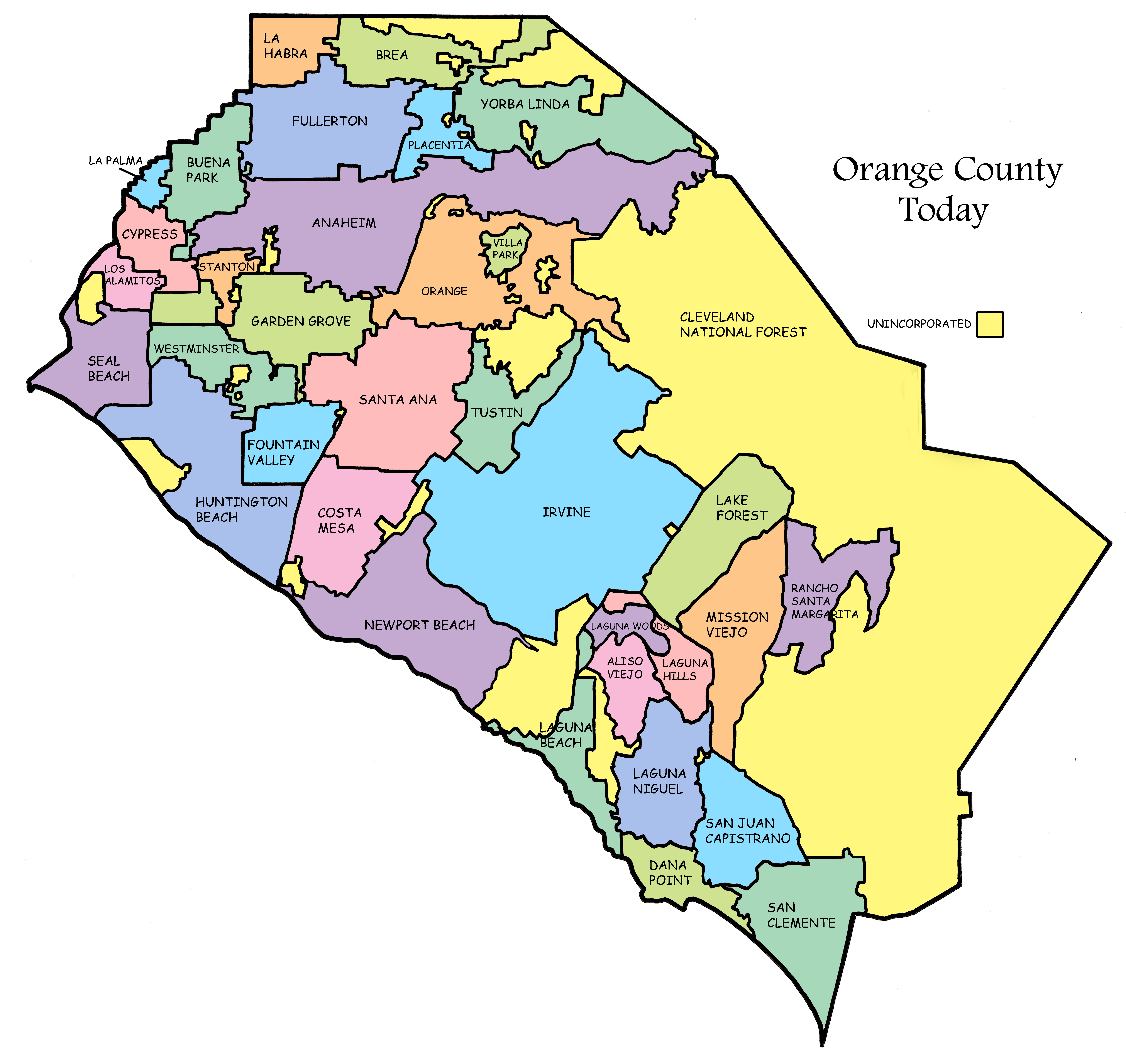 Illustration Projects
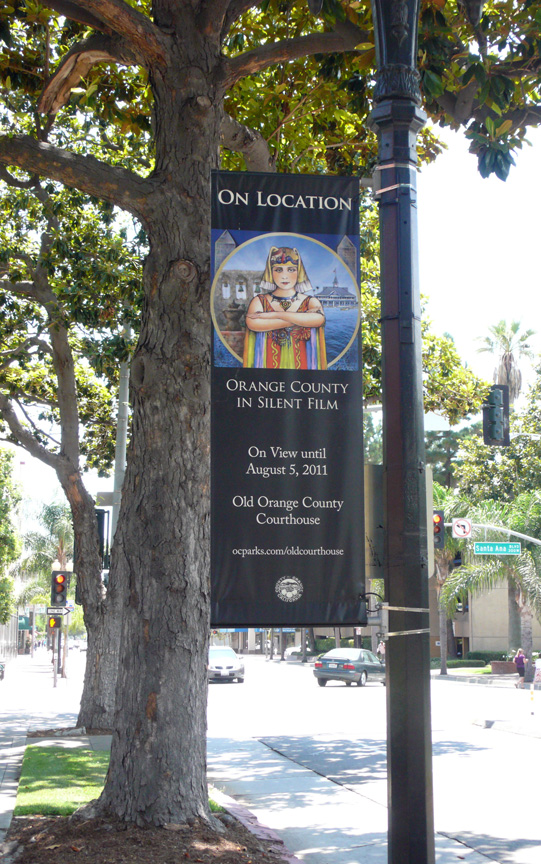 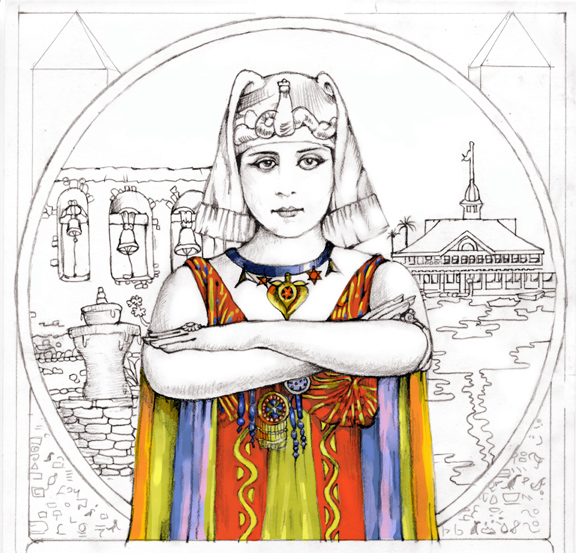 20
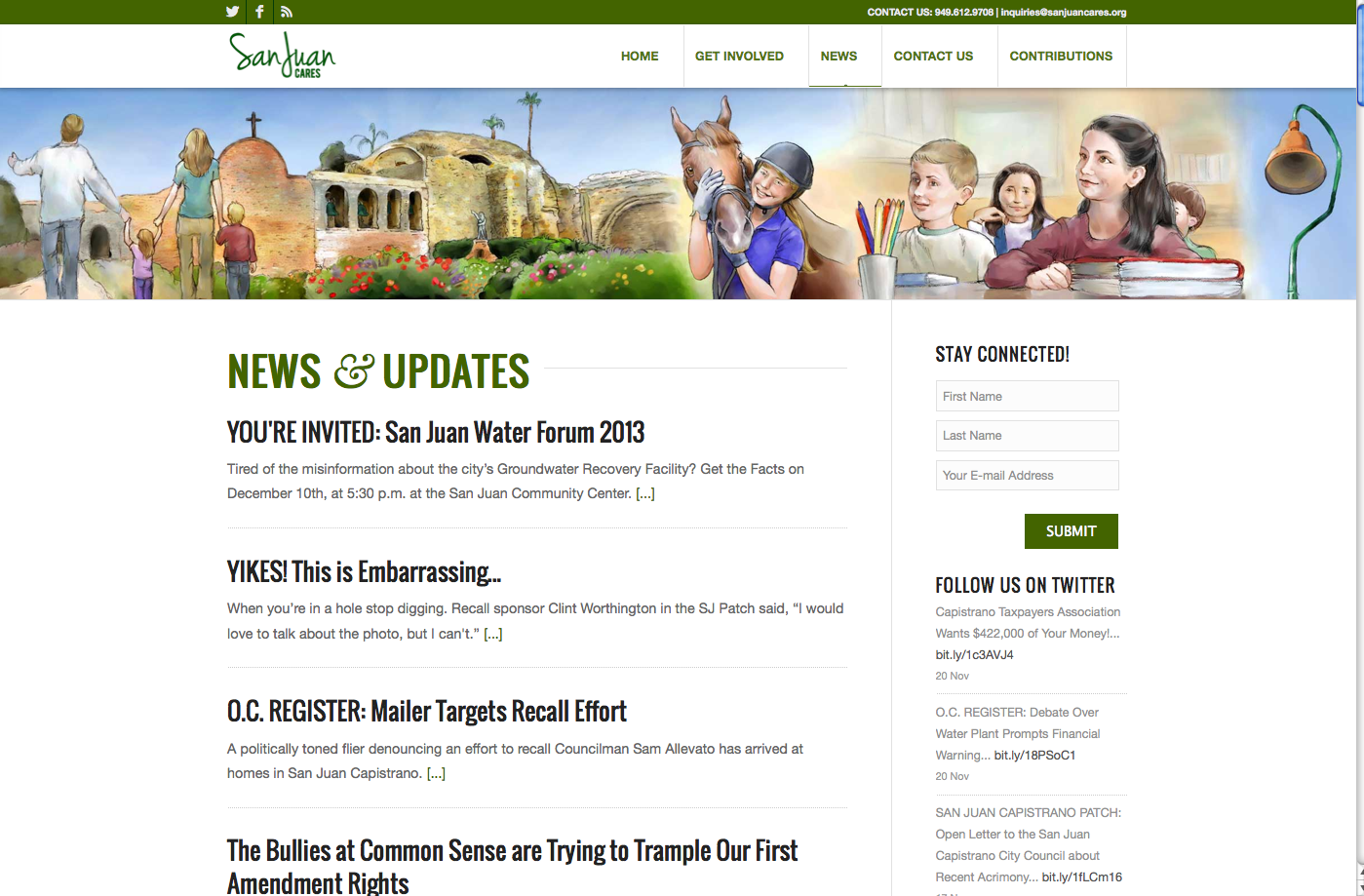 Old Days: You dropped off your portfolio at a major publishing house.
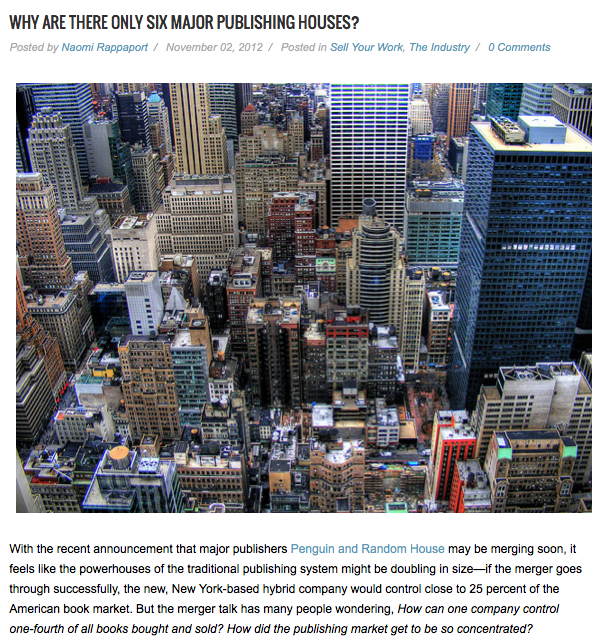 22
In 2010, I joined SCBWI: The Society of Childrens Book Writers & Illustrators
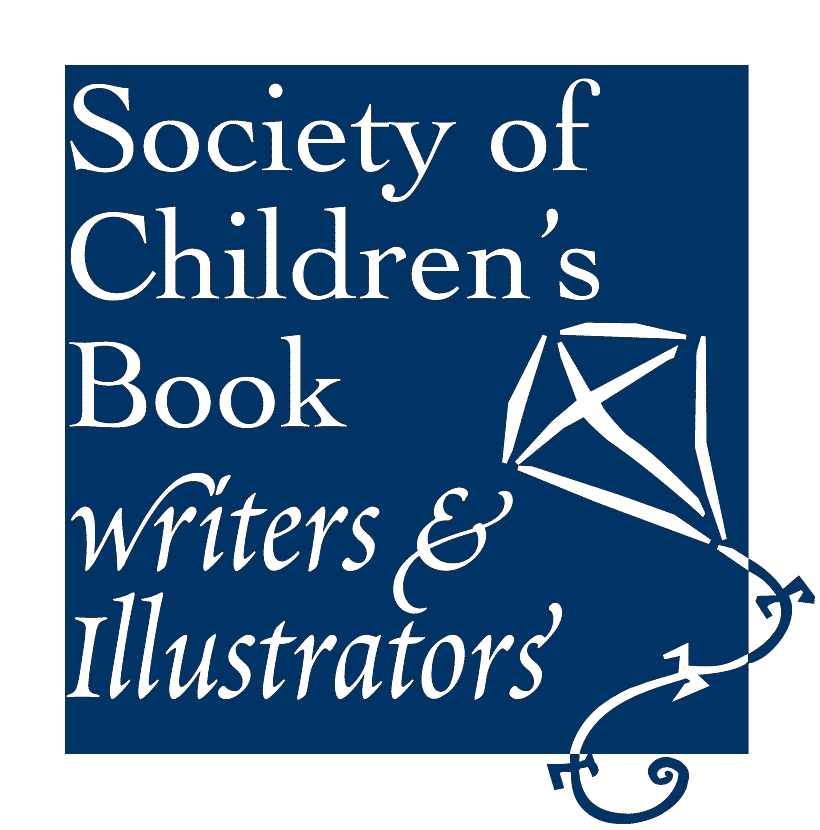 A Major Educational Publisher Found Me.
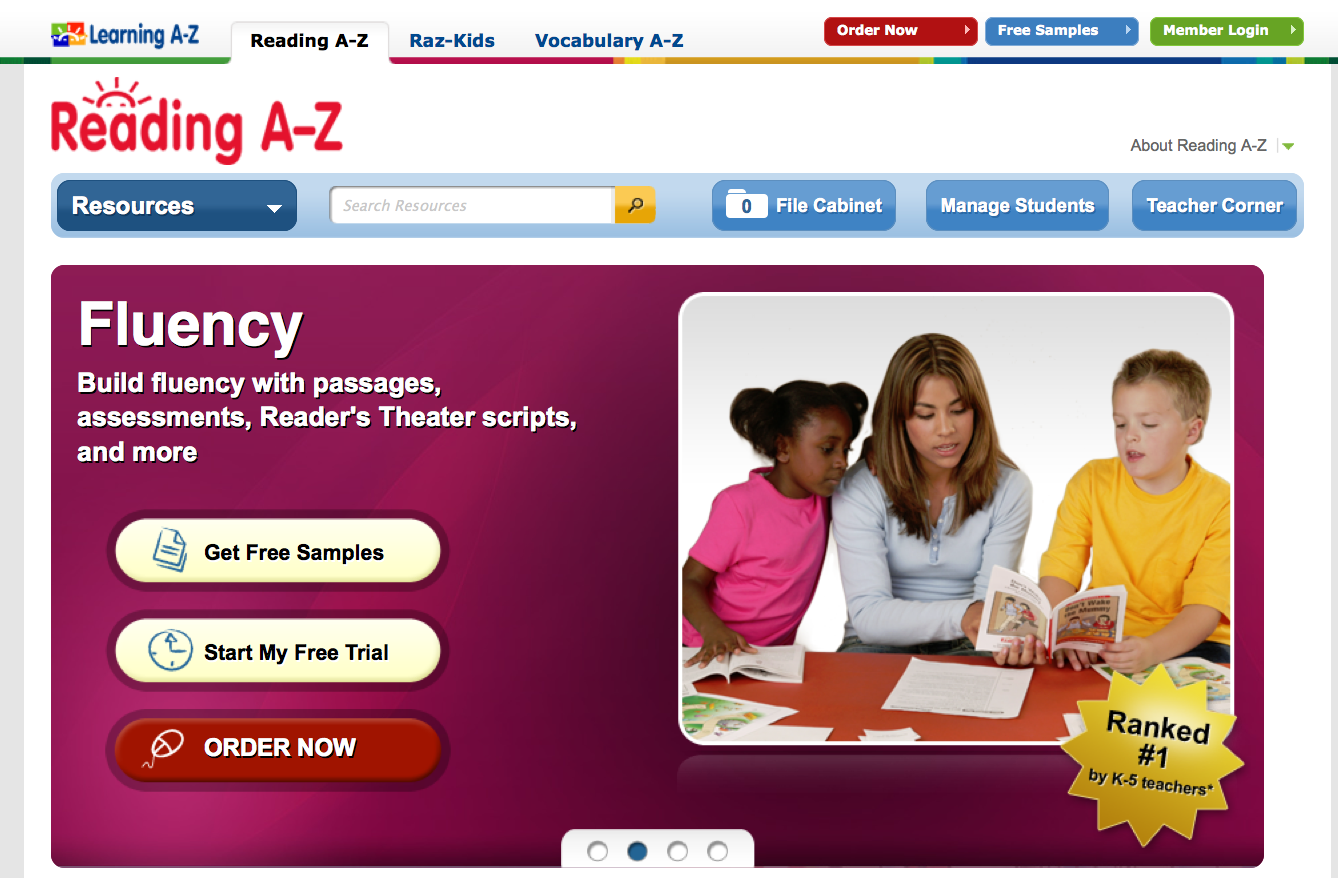 24
Now I illustrate books for kids.
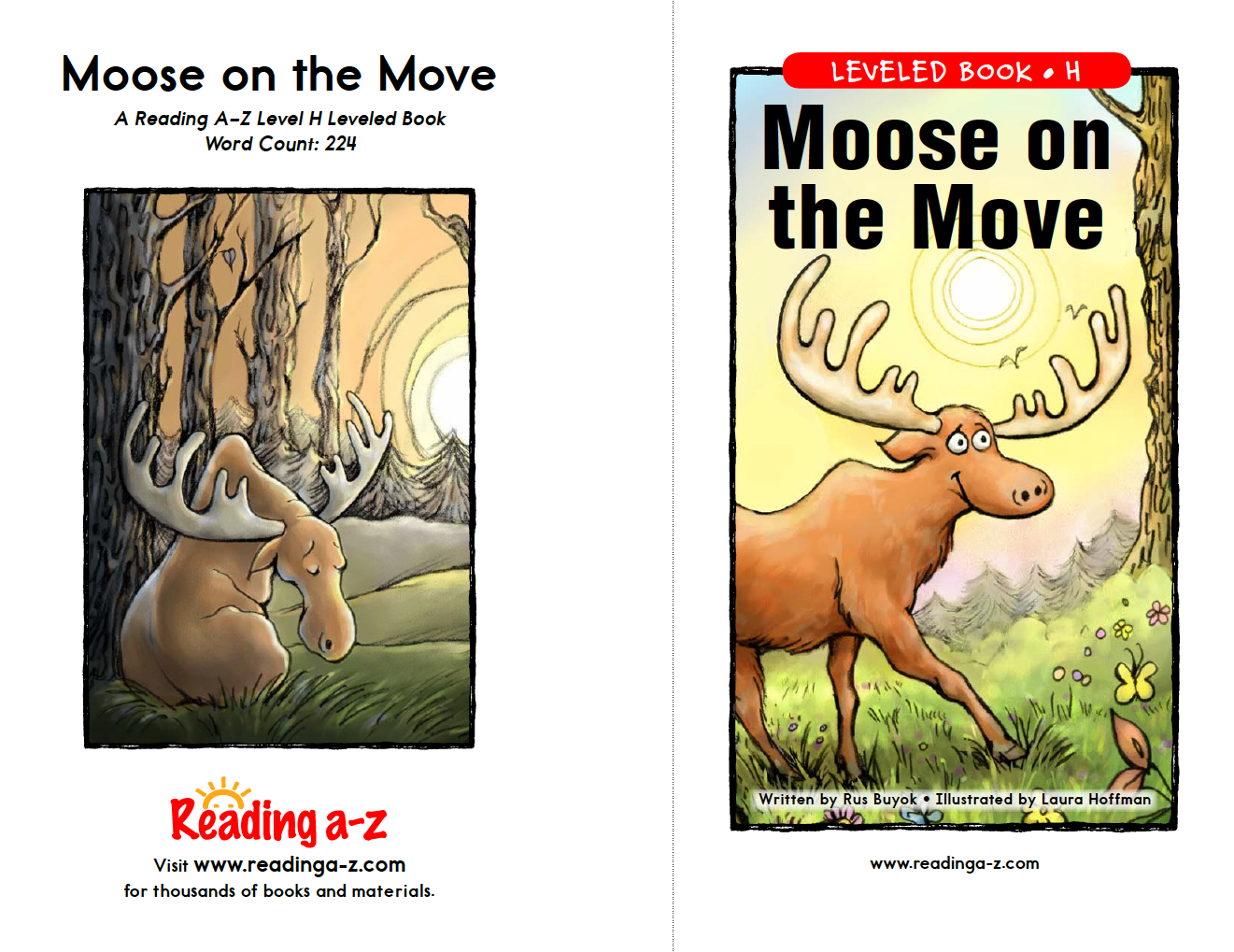 25
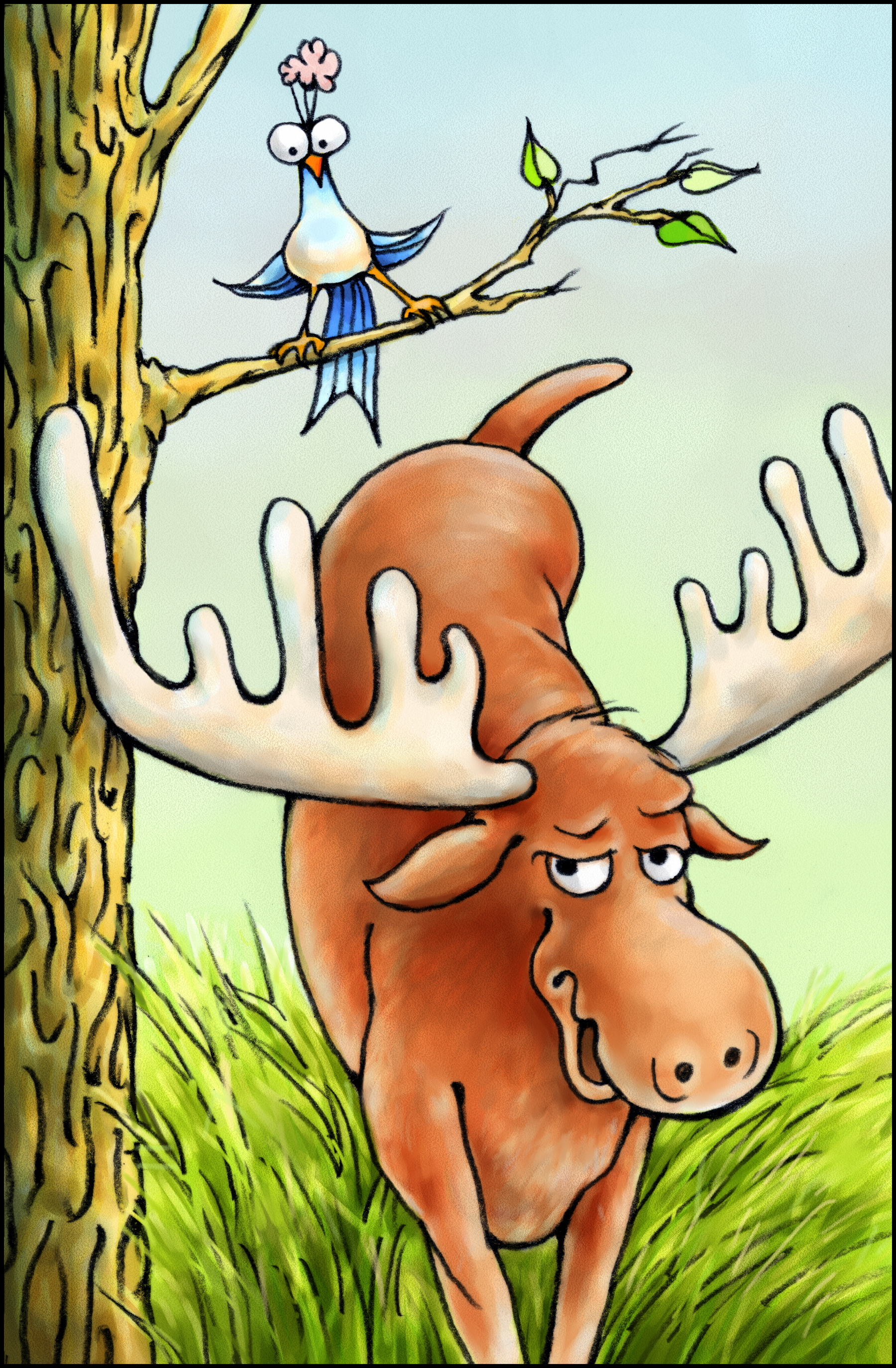 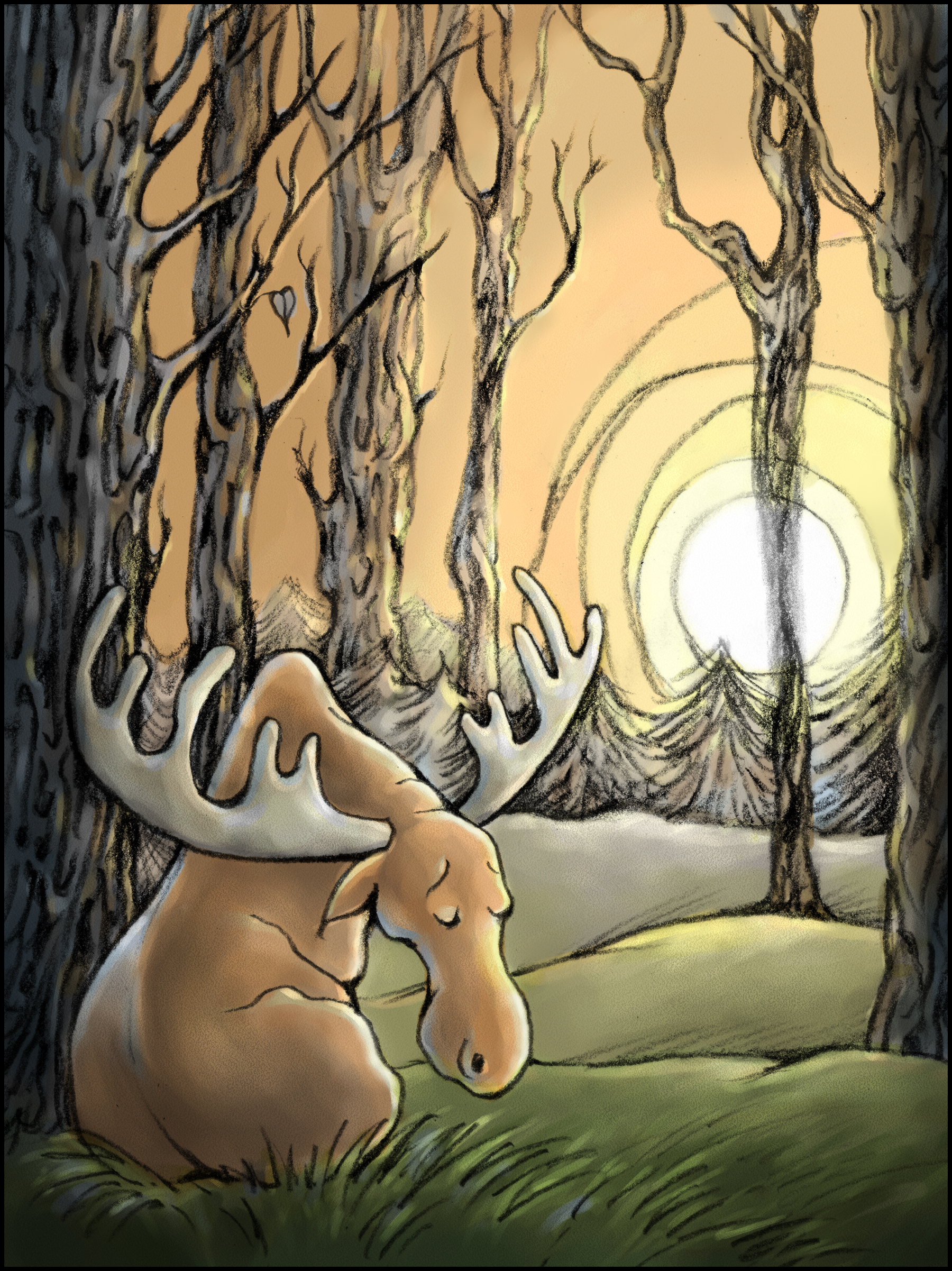 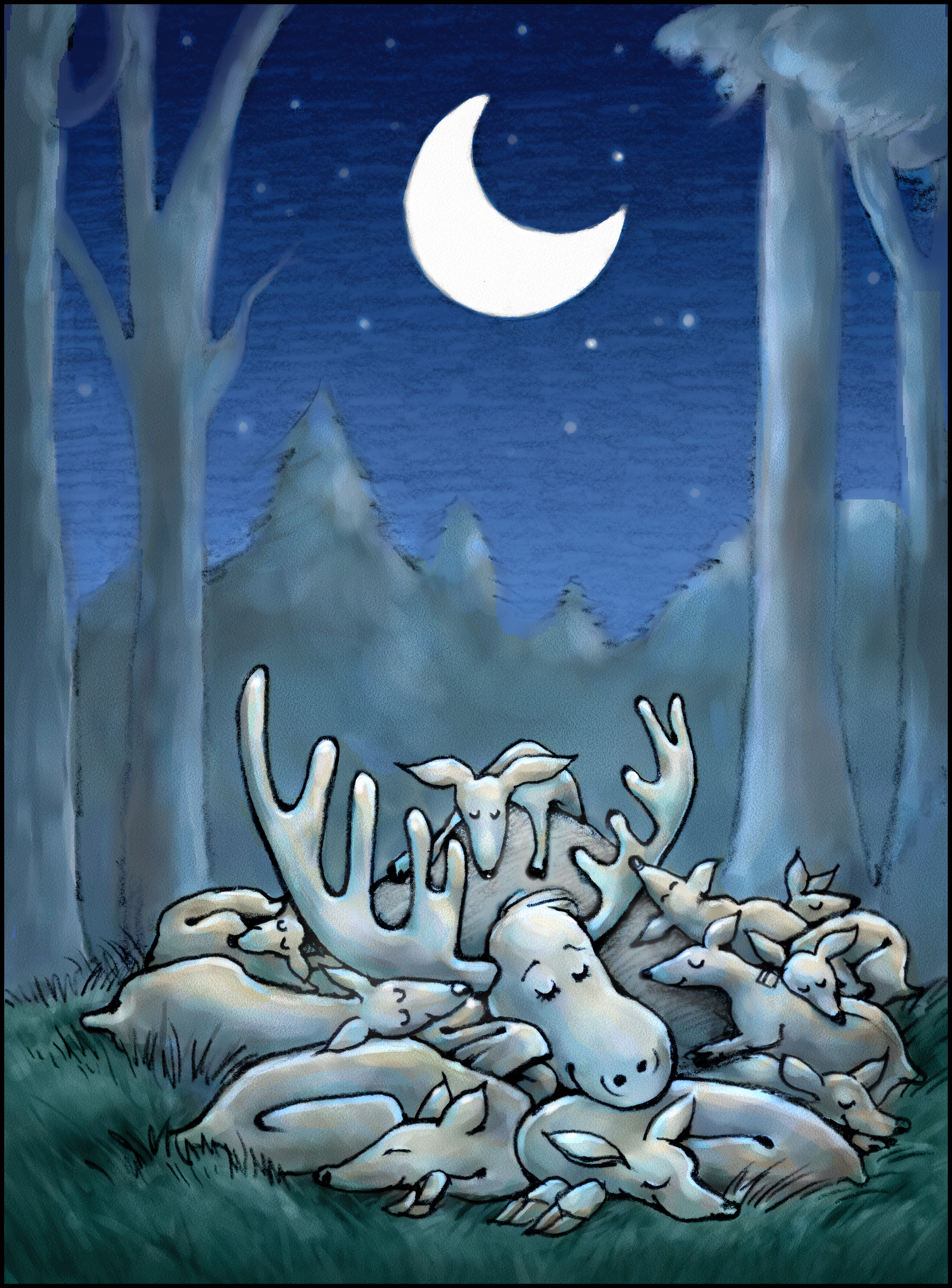 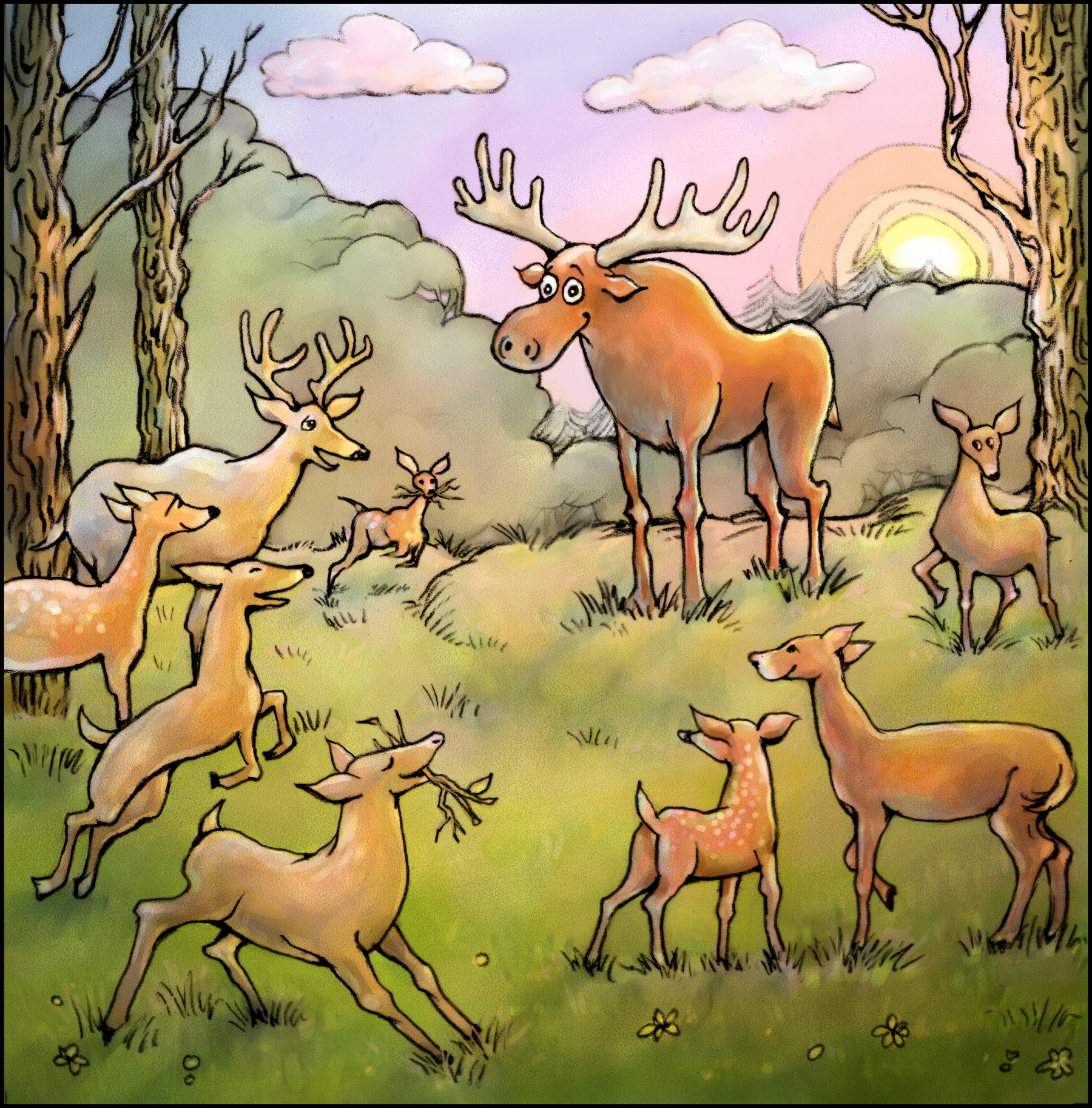 26
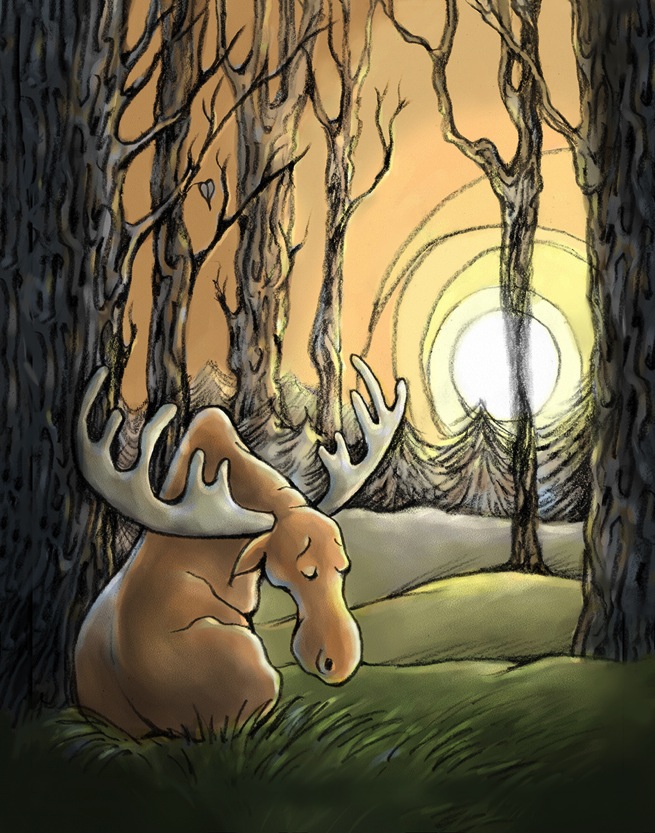 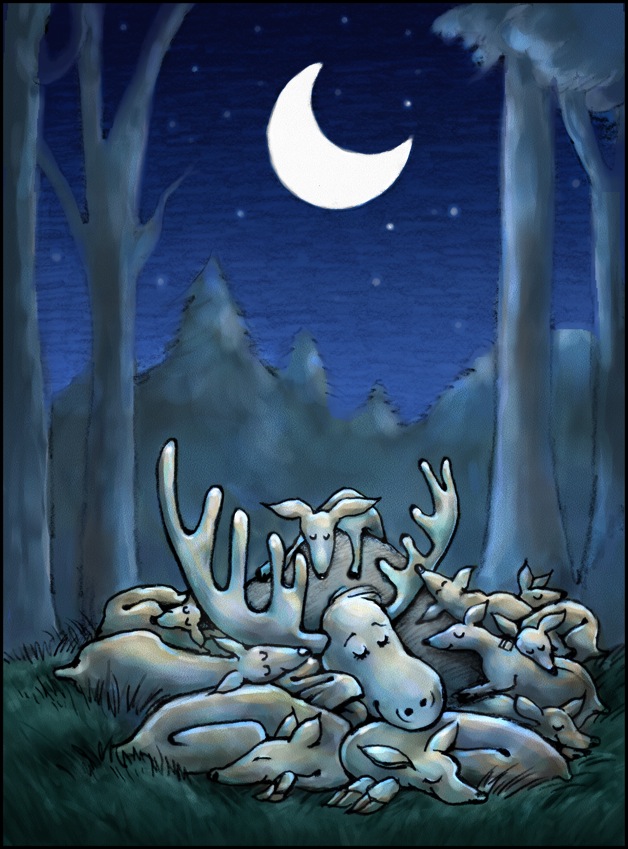 Illustration Projects: CHILDRENS BOOKS
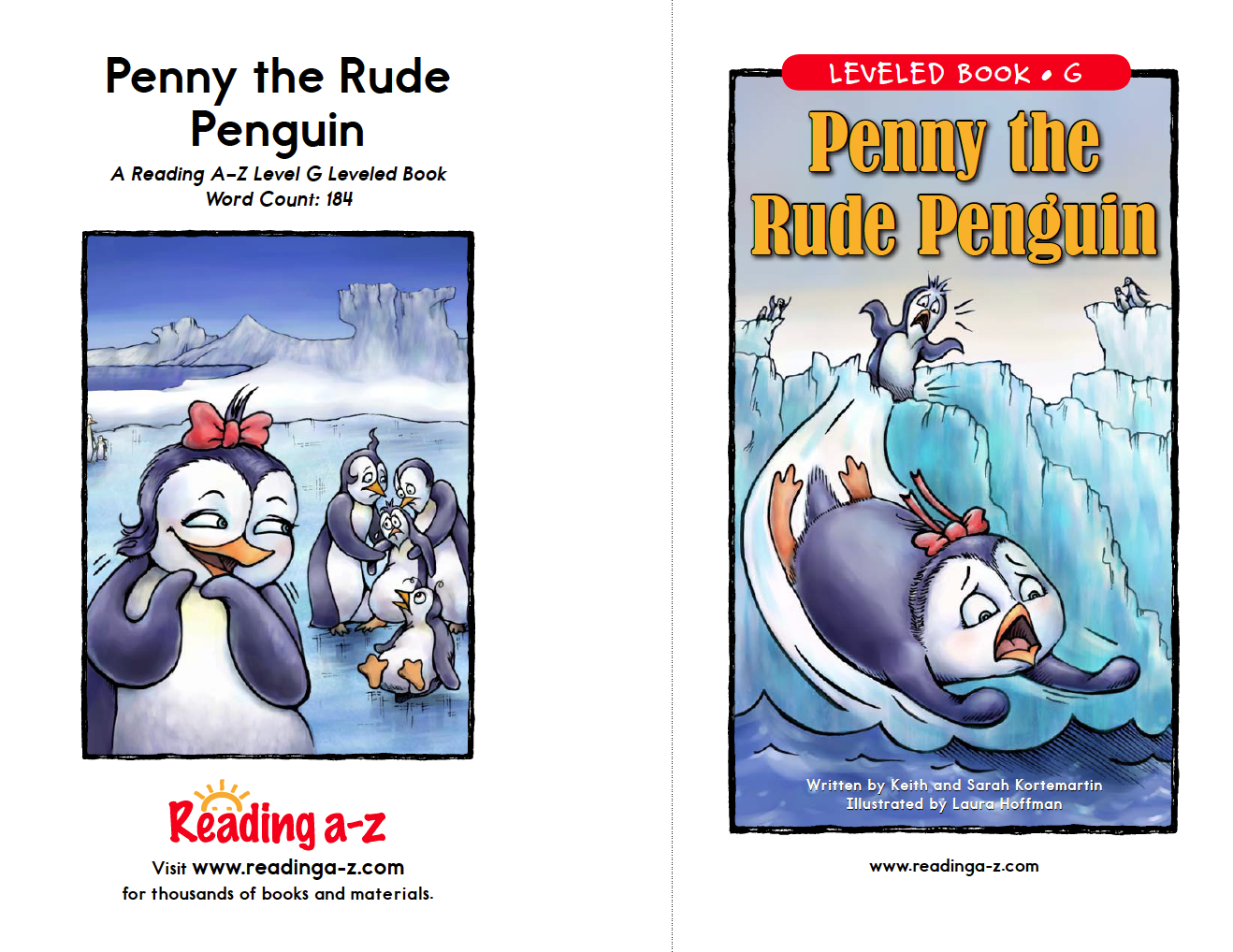 28
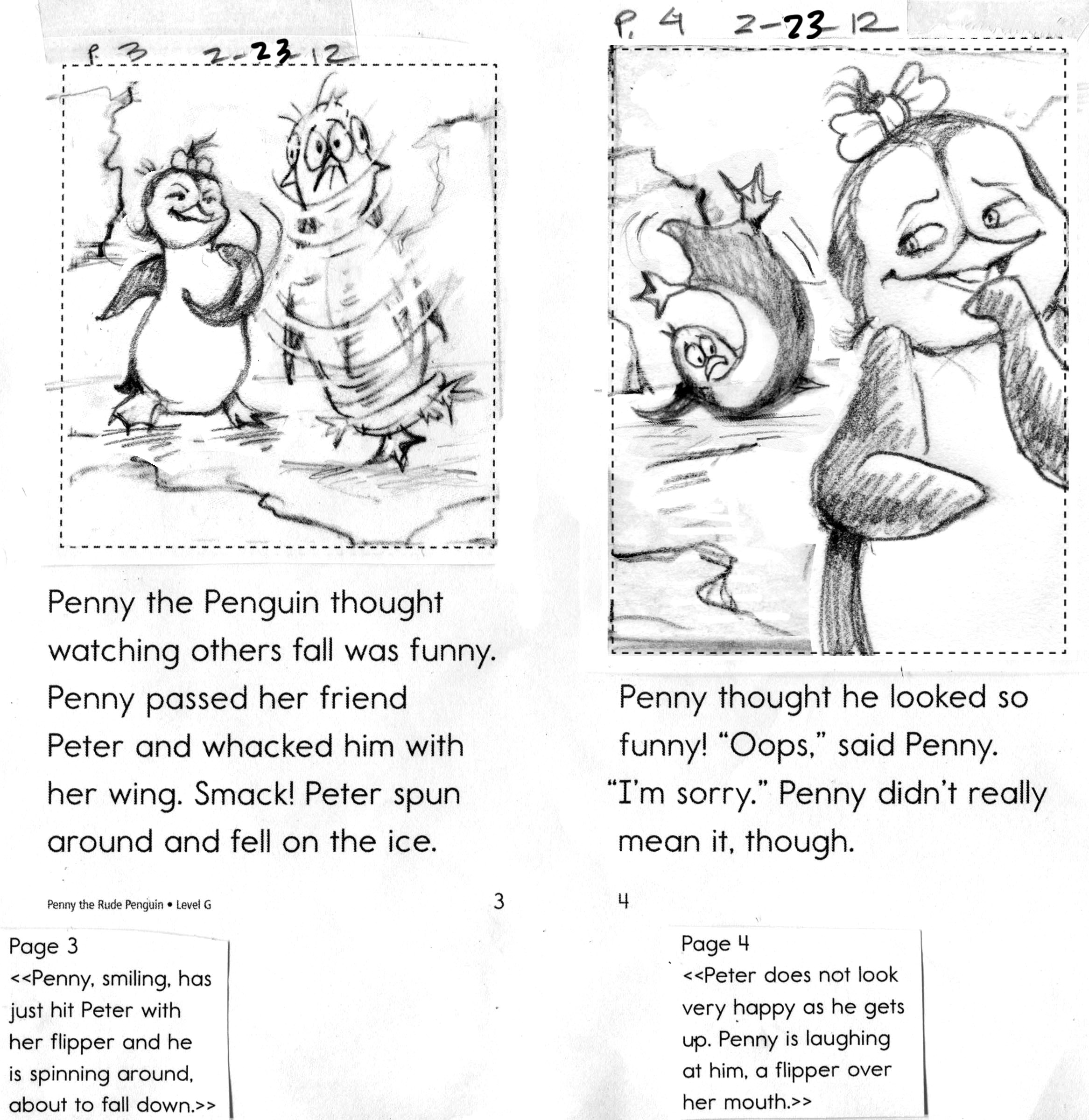 29
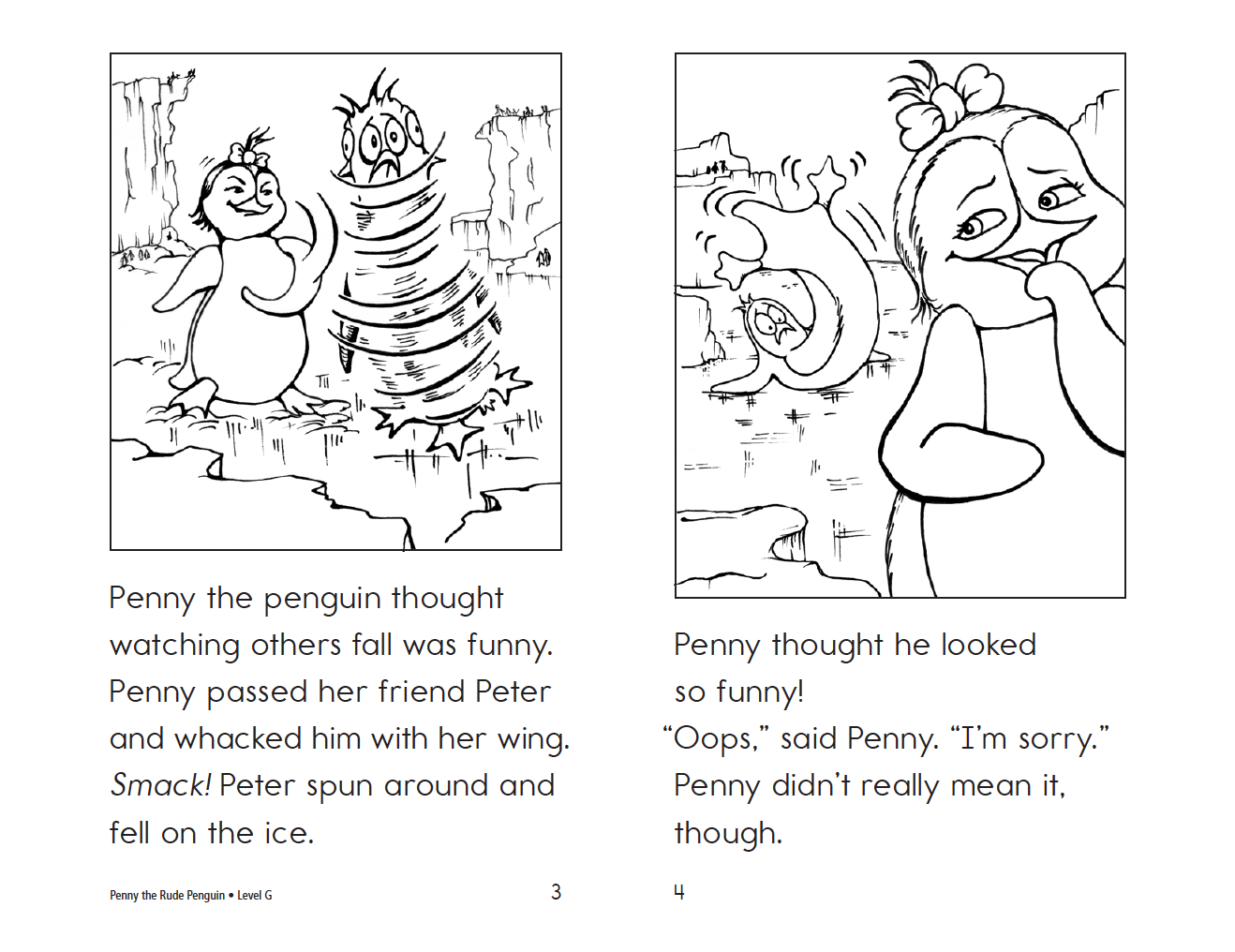 30
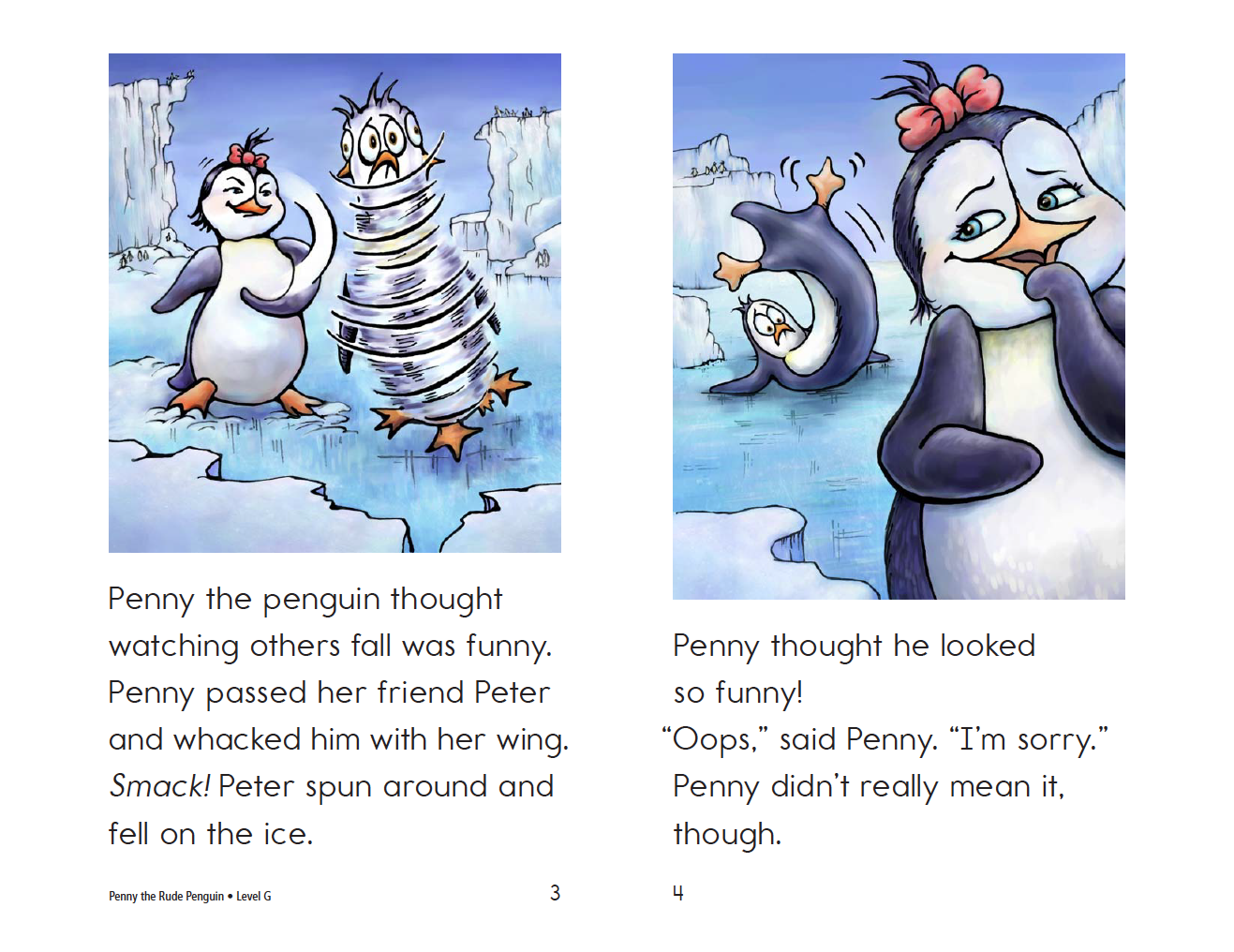 31
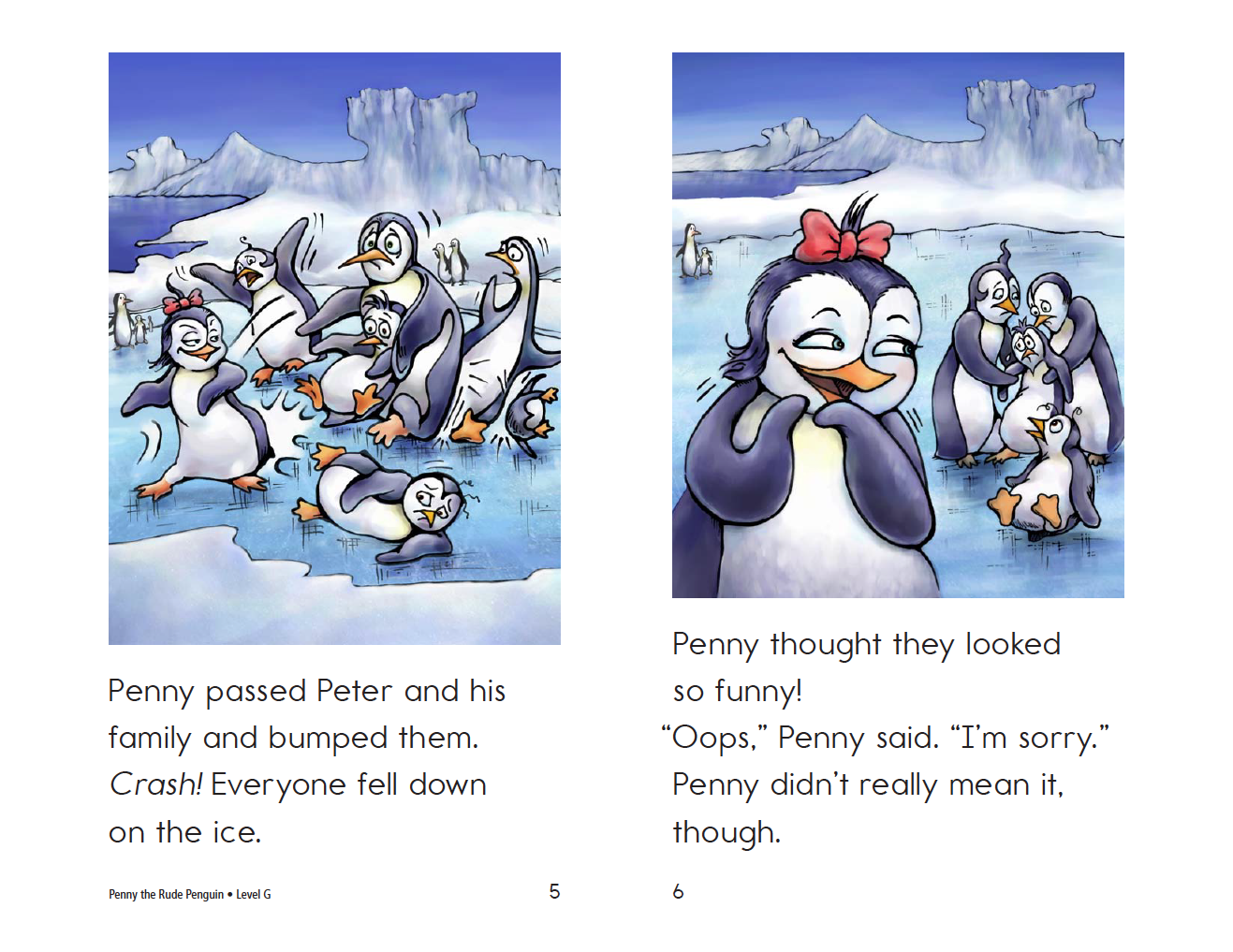 32
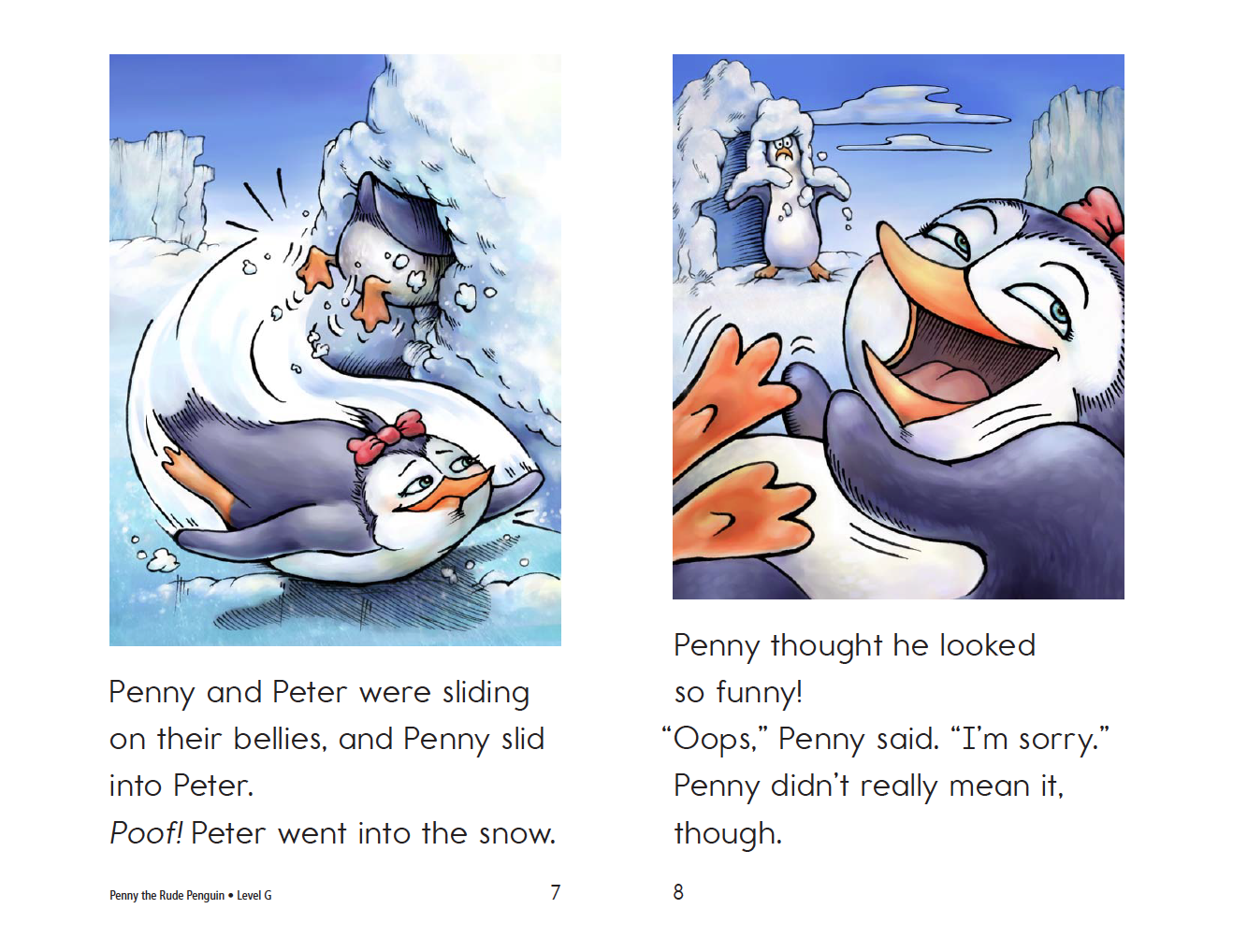 33
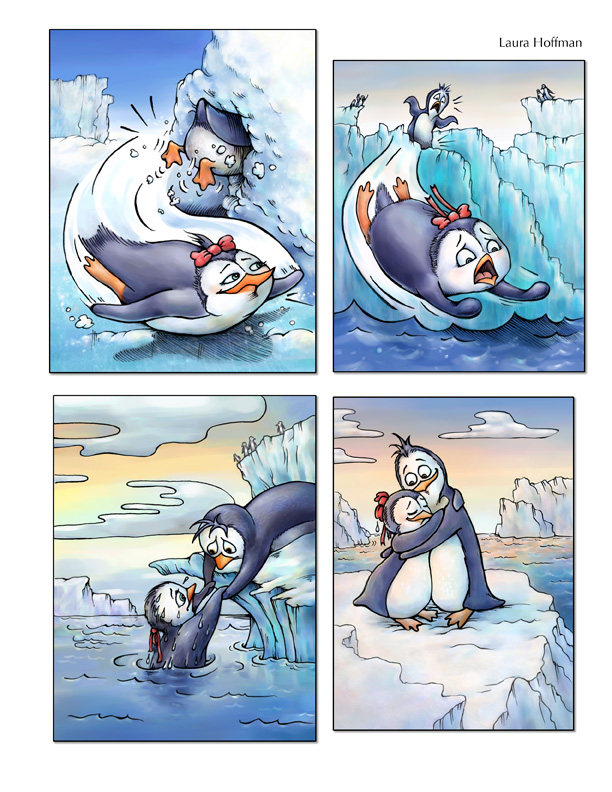 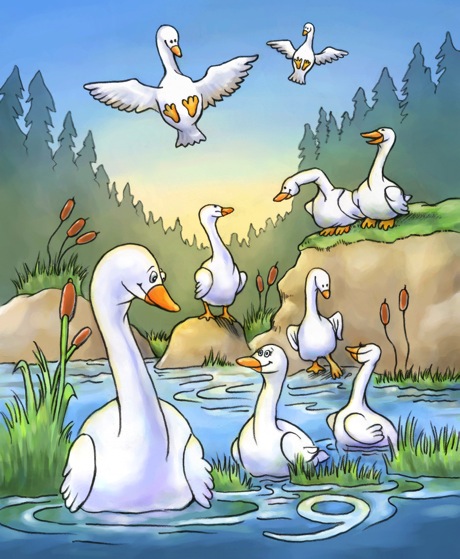 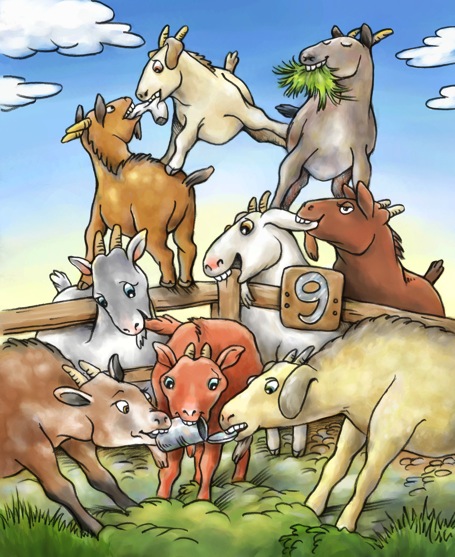 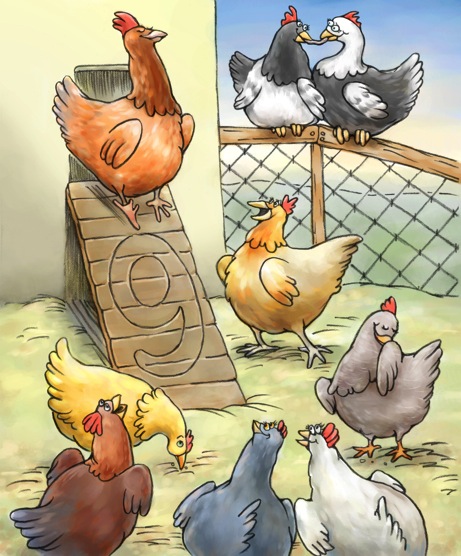 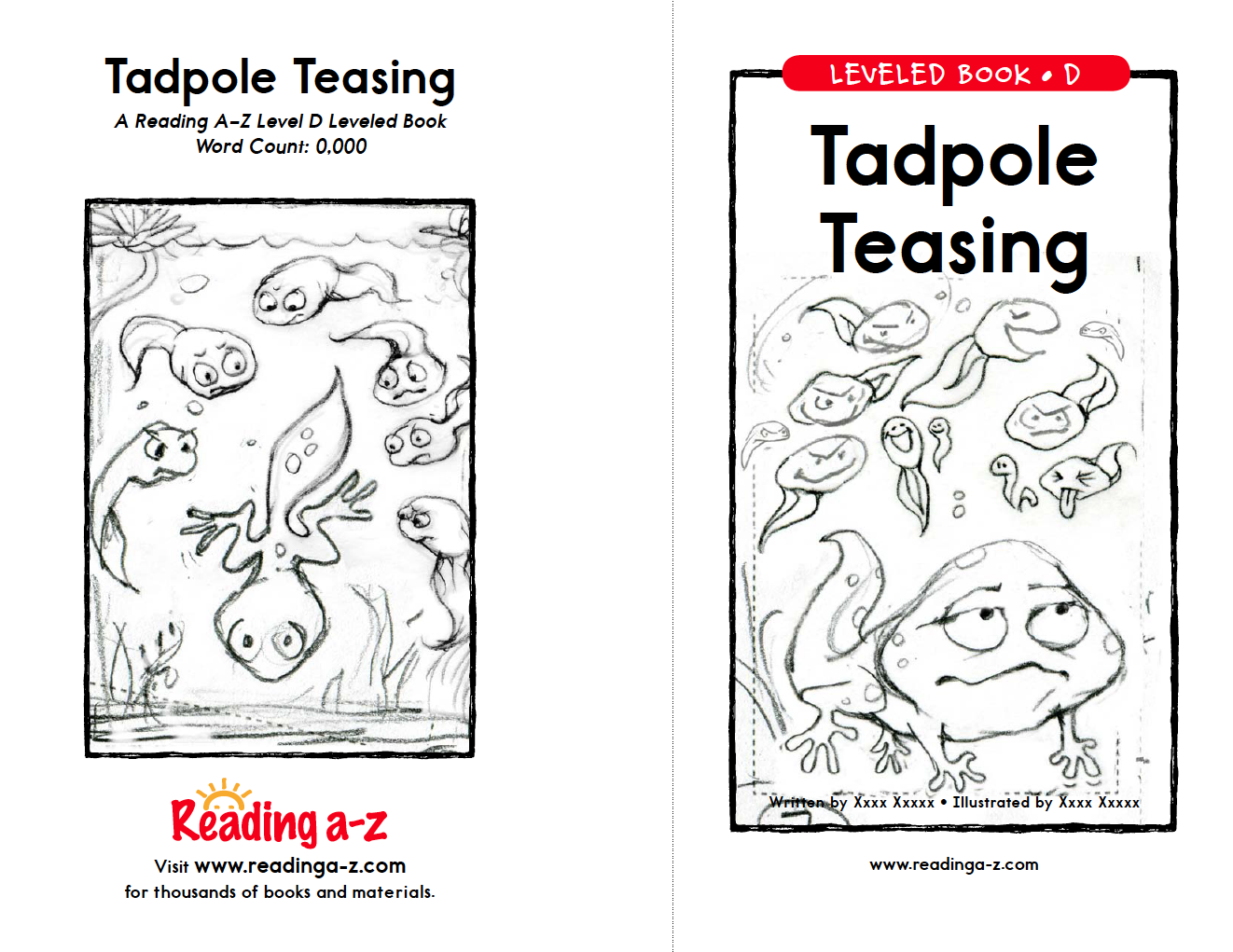 Illustration Projects: CHILDRENS BOOKS
36
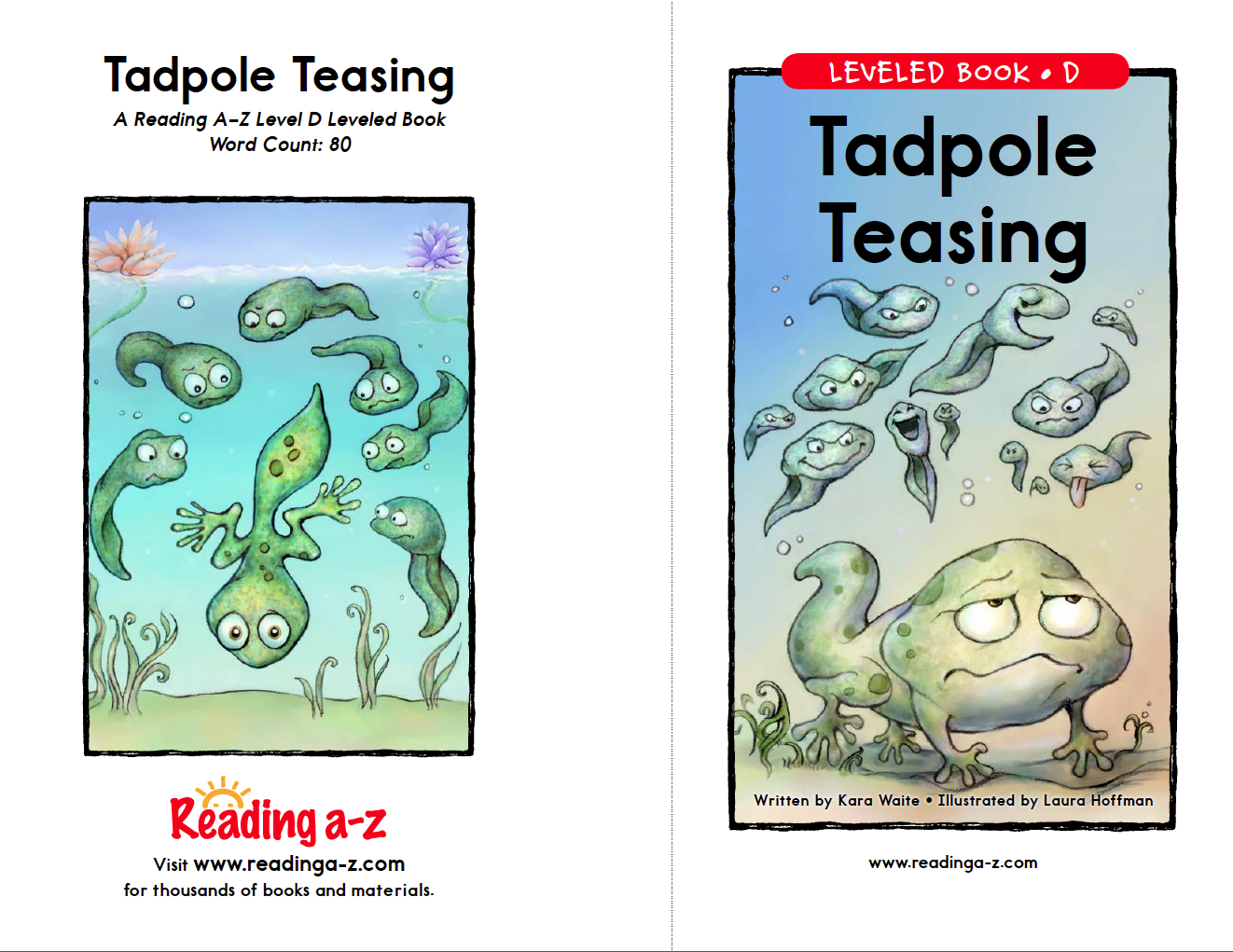 Illustration Projects: CHILDRENS BOOKS
37
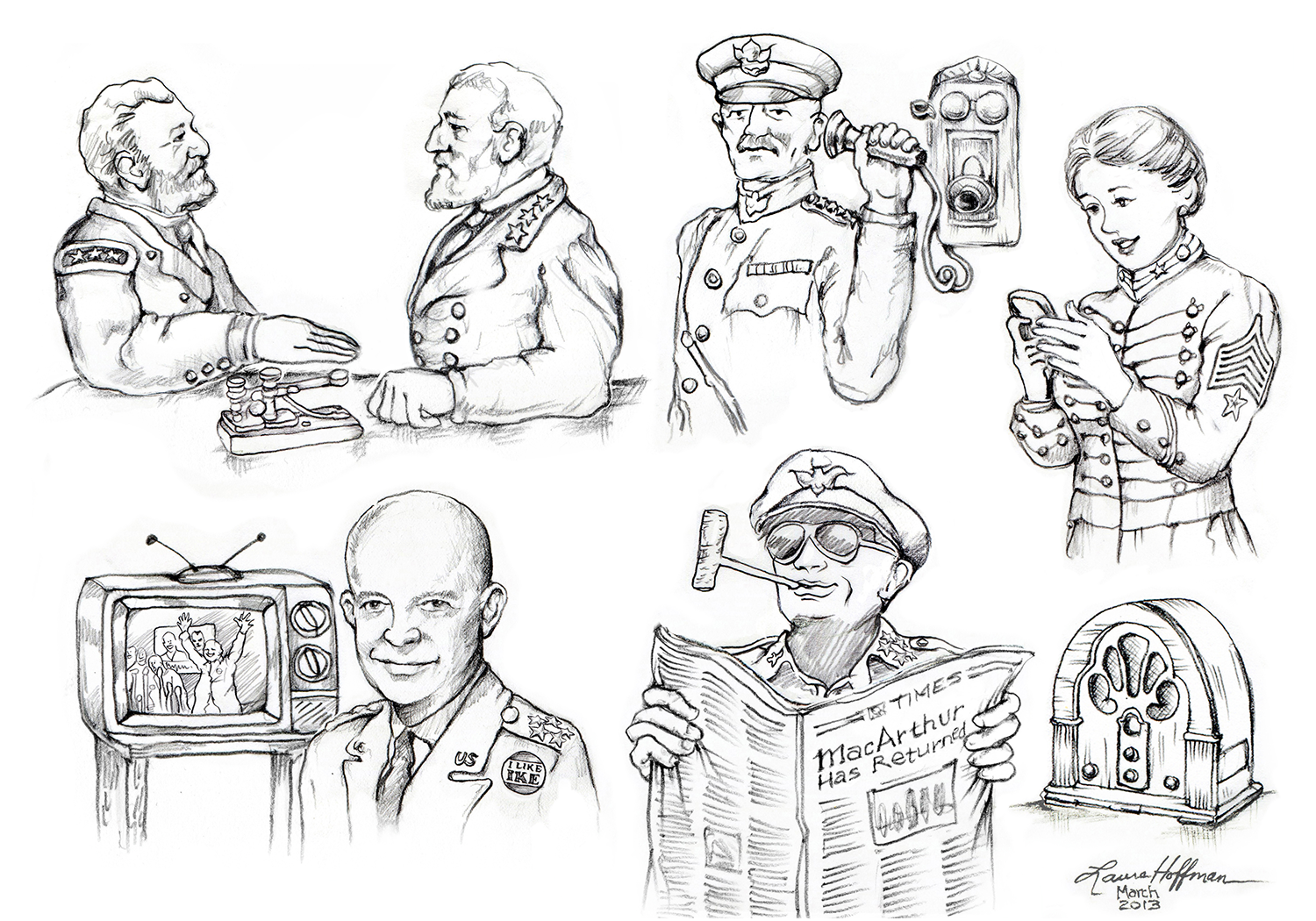 38
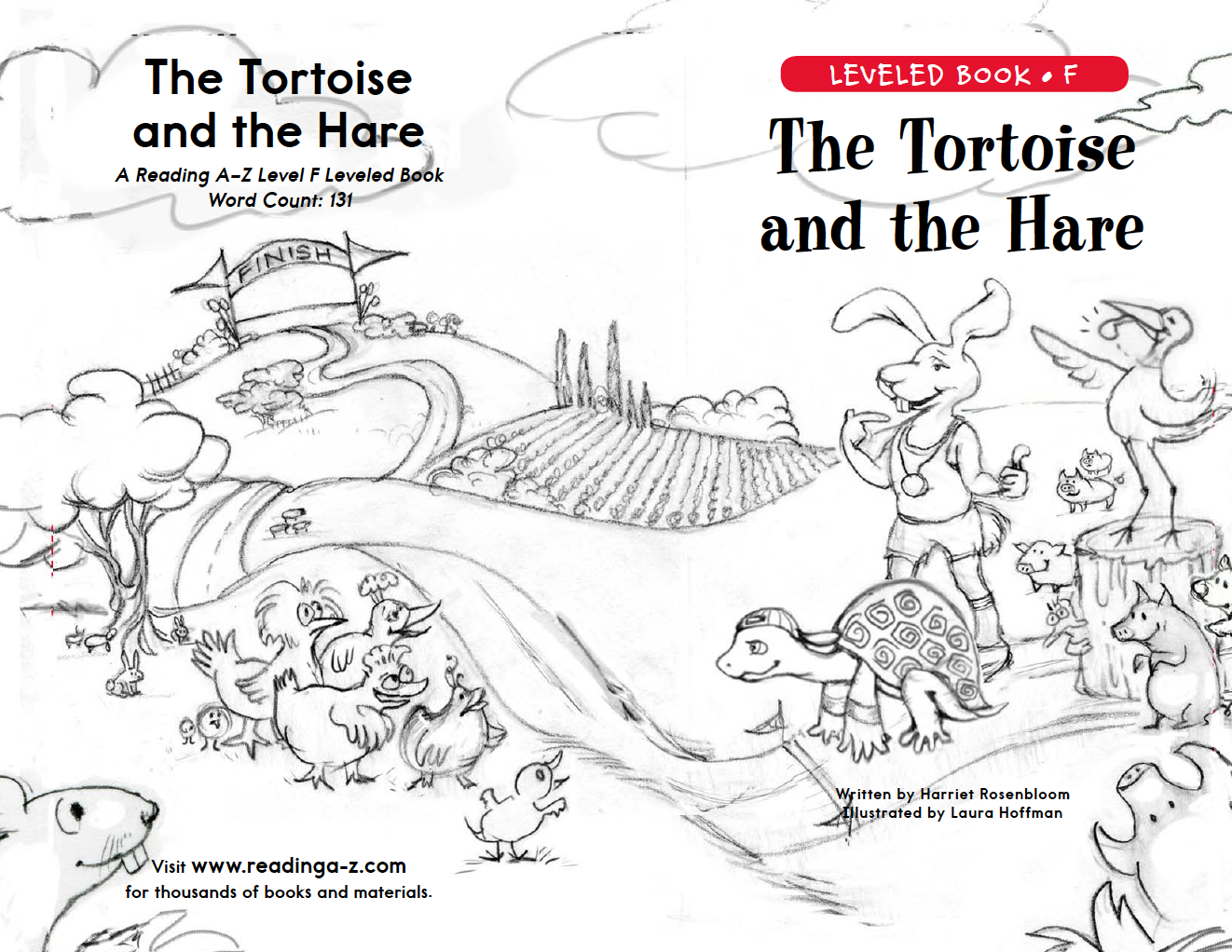 Illustration Projects: CHILDRENS BOOKS
39
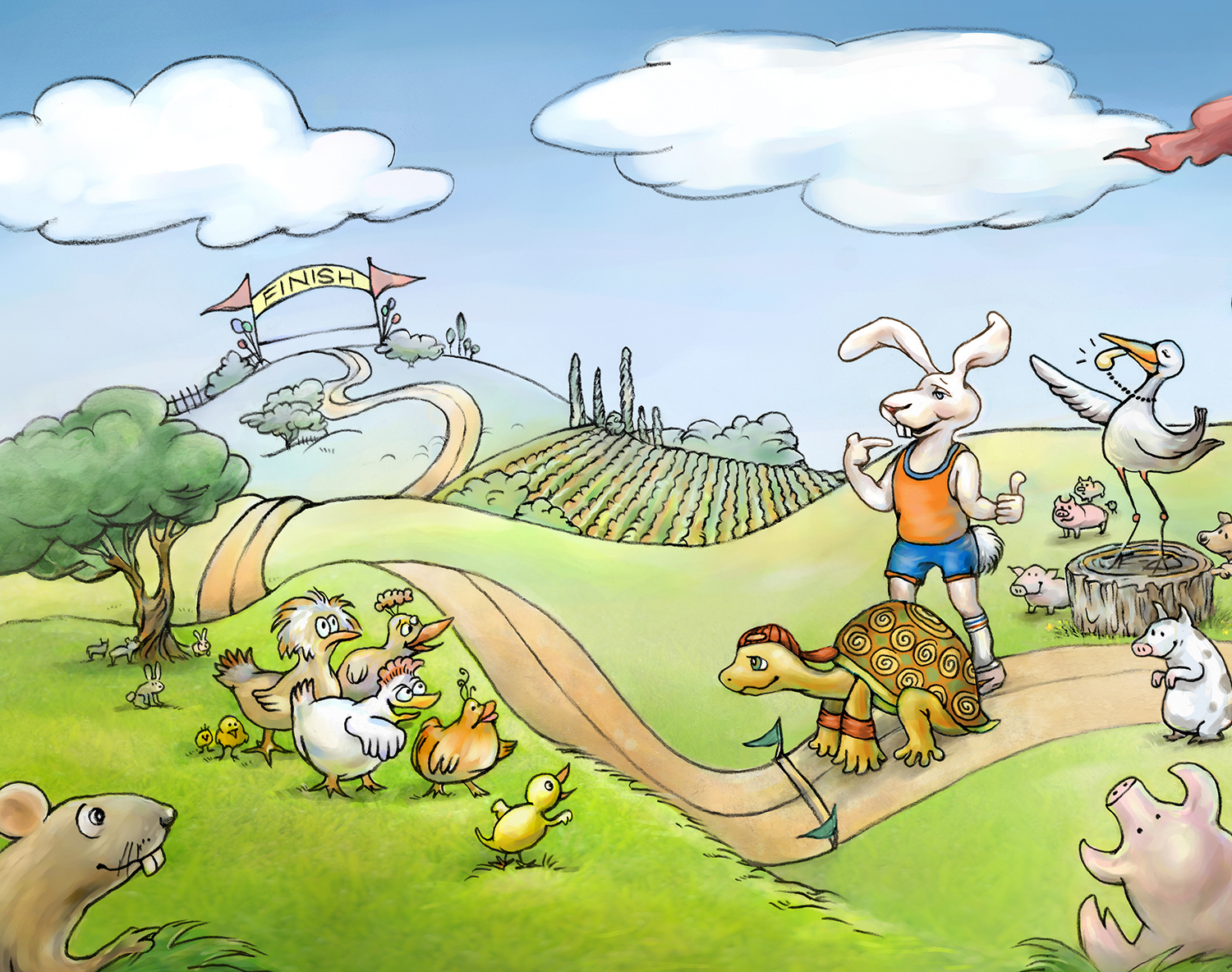 Illustration Projects: CHILDRENS BOOKS
40
Slow and Steady Wins the Race!
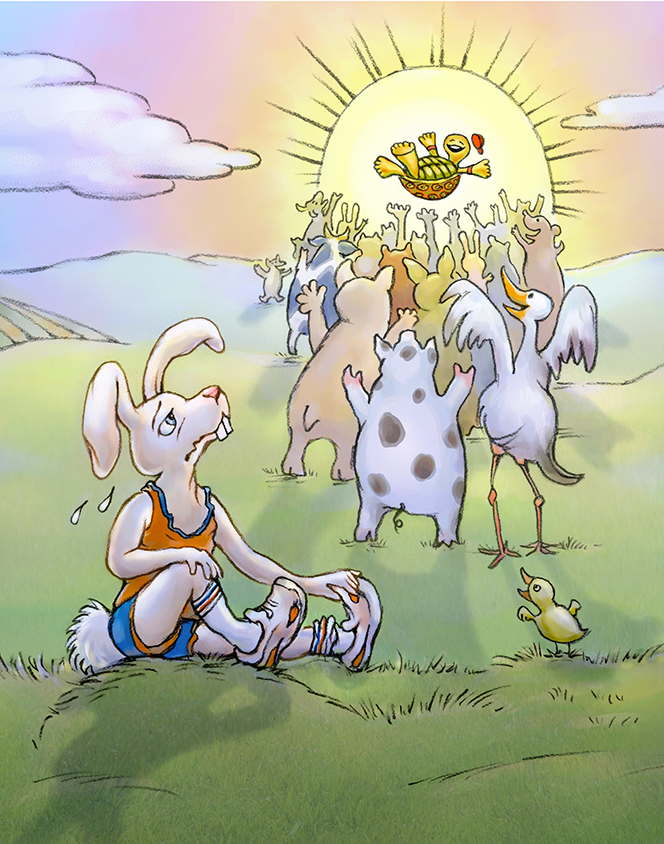 41
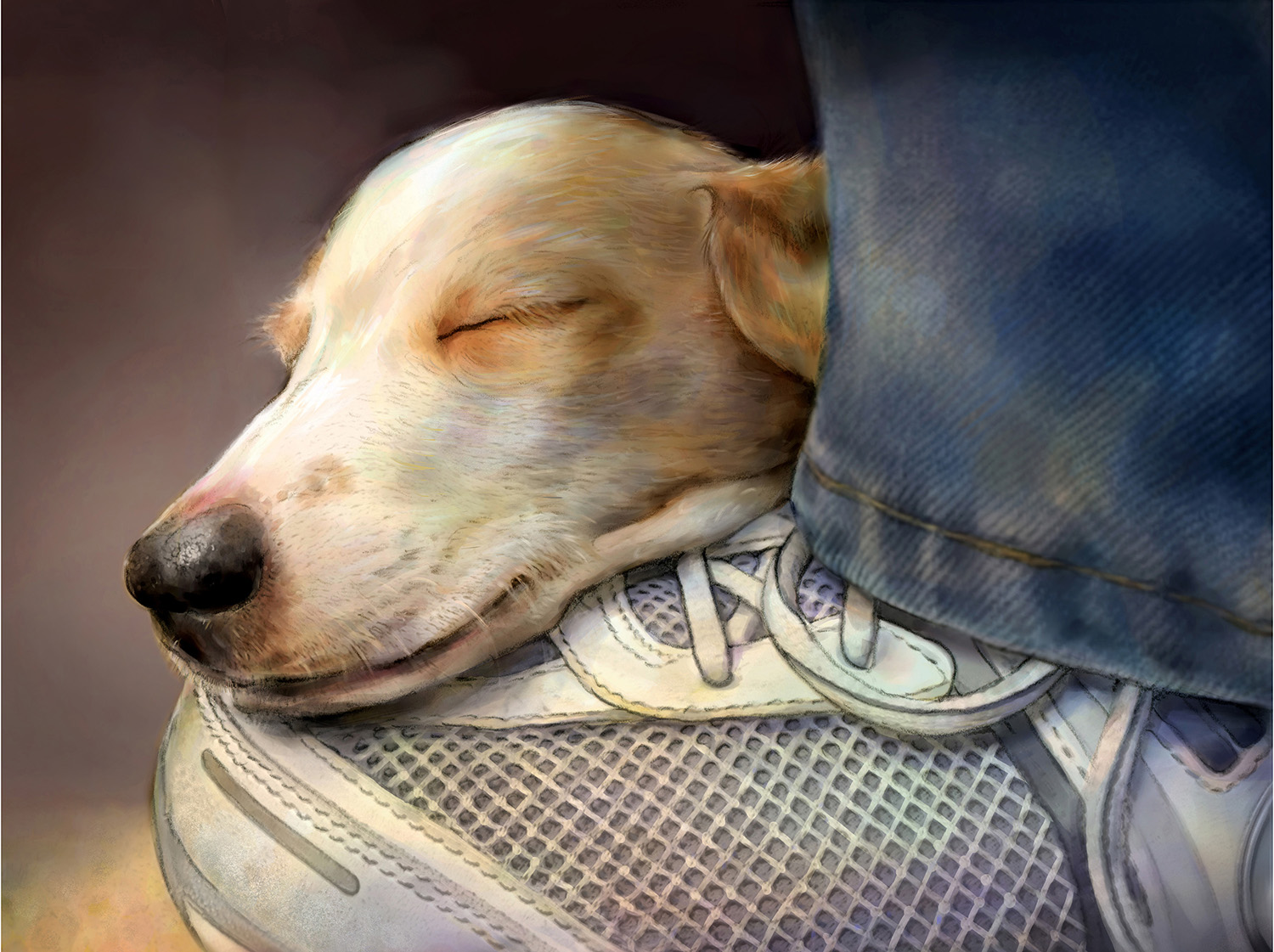 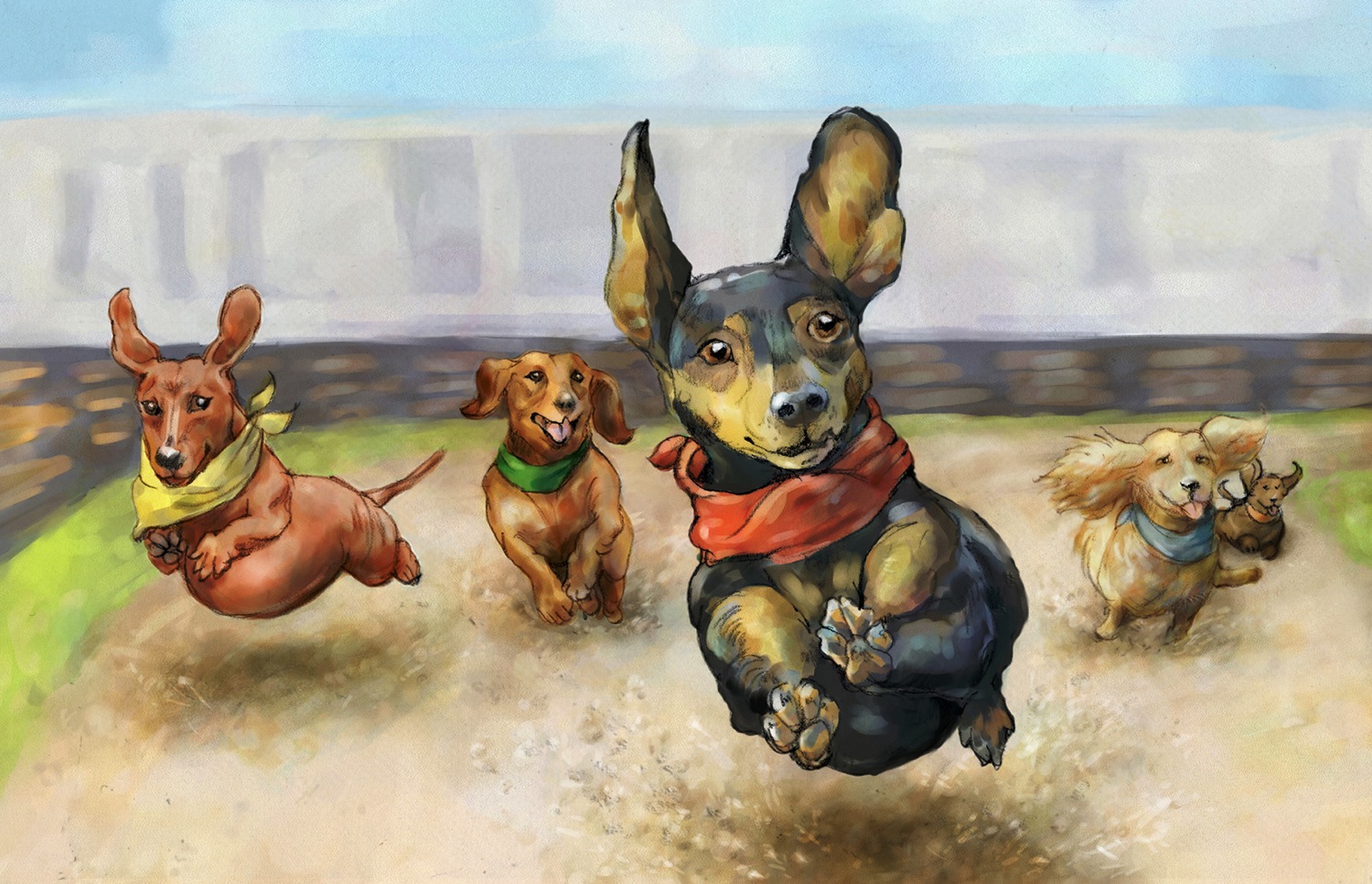 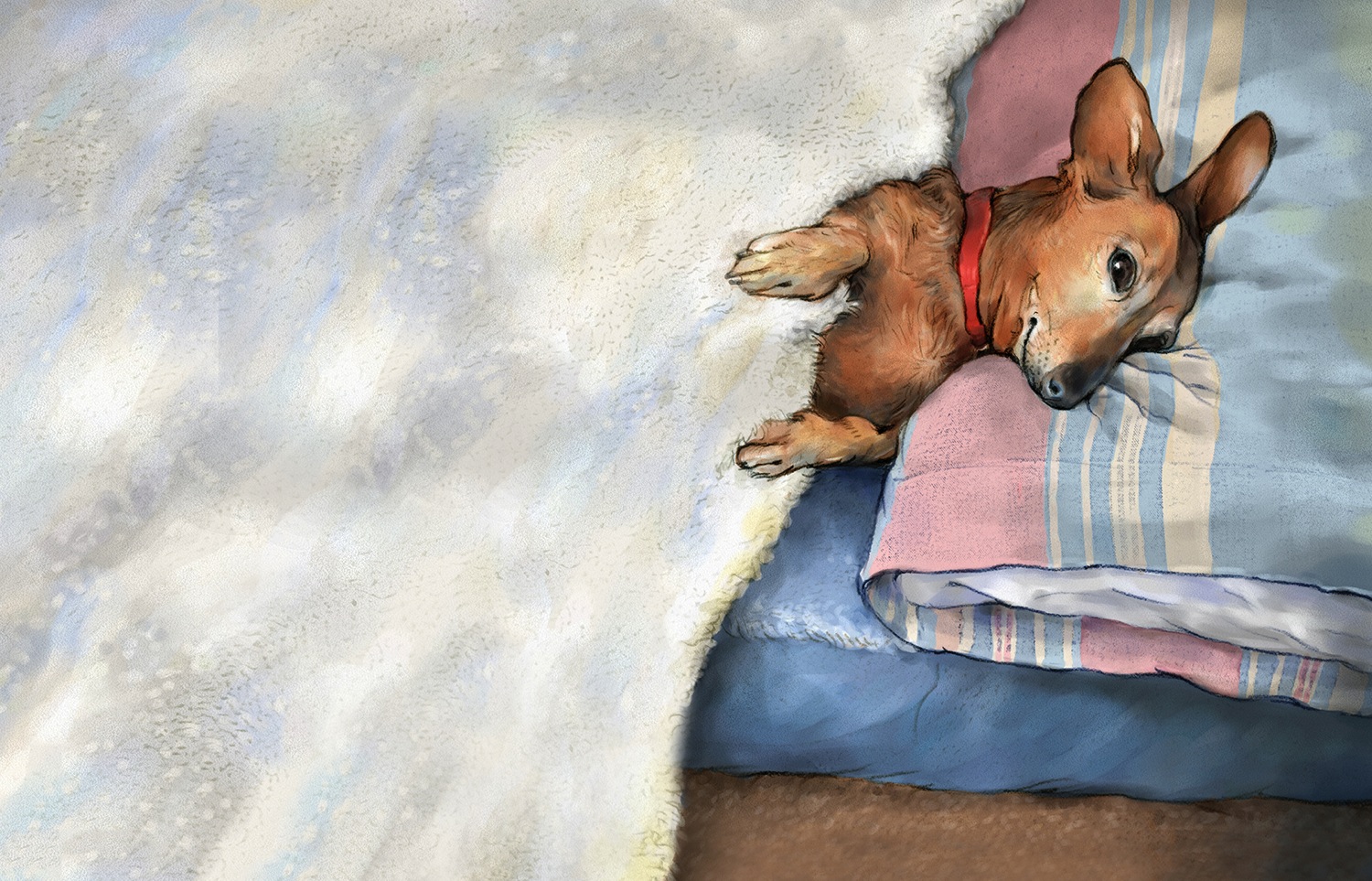 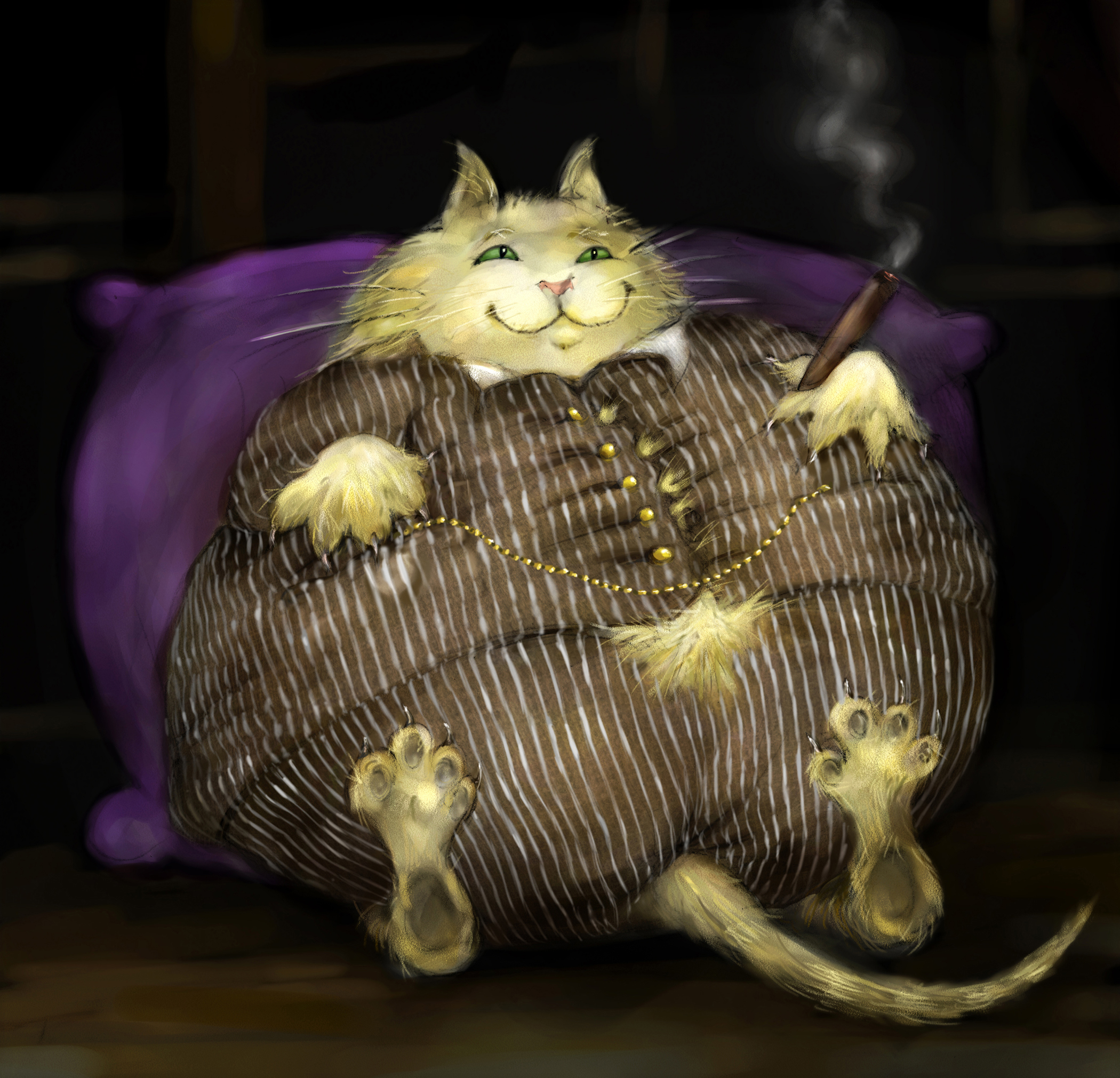 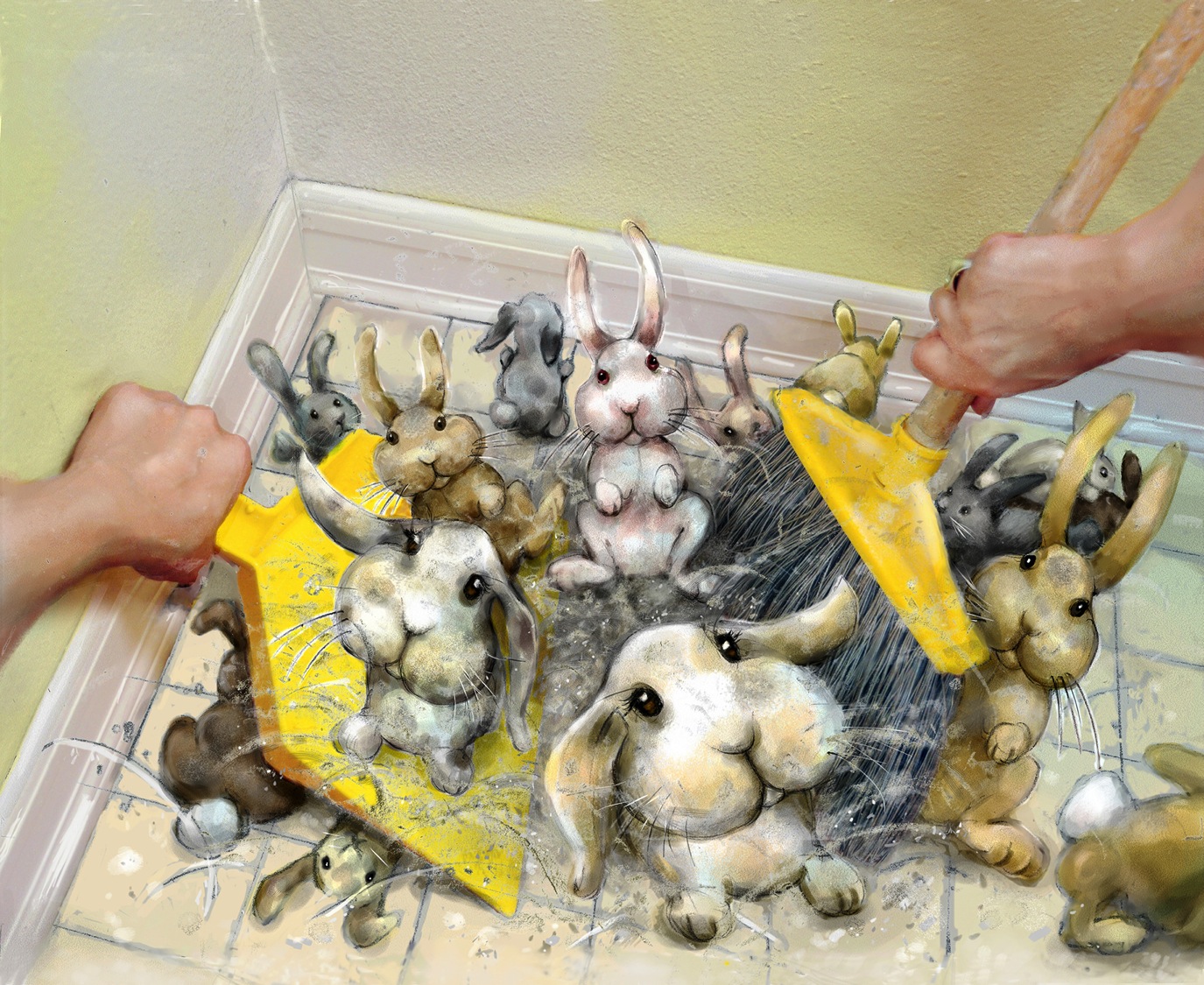 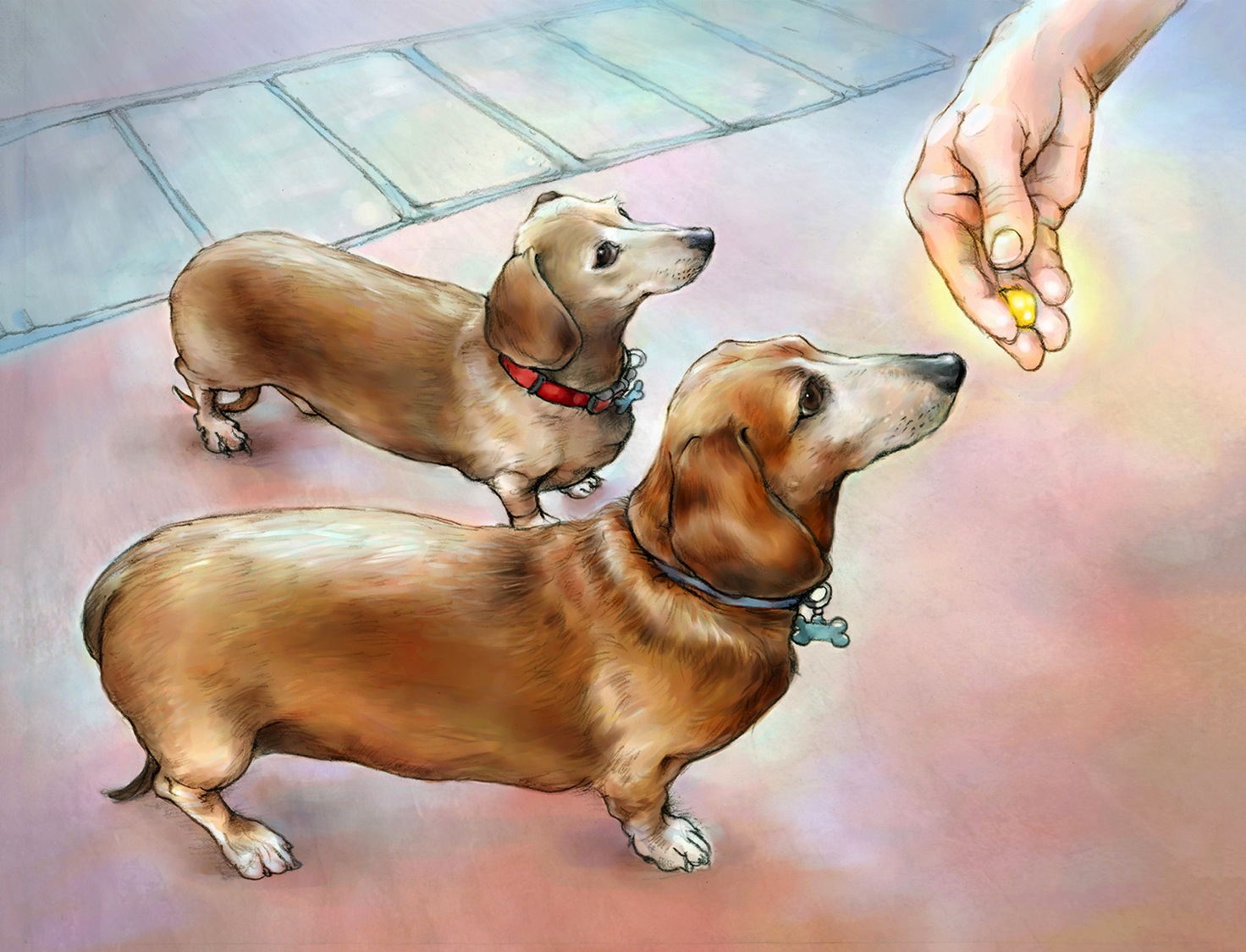 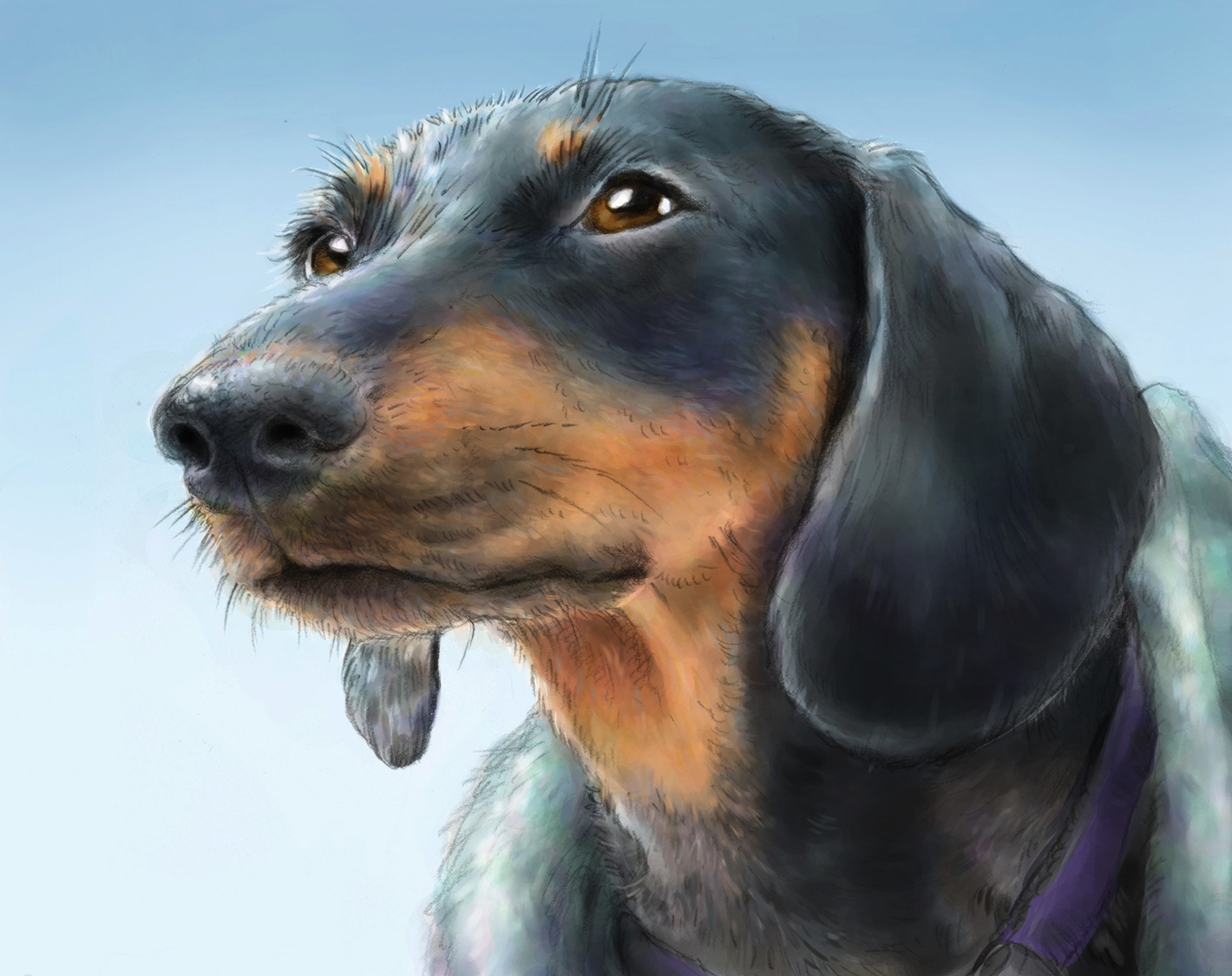 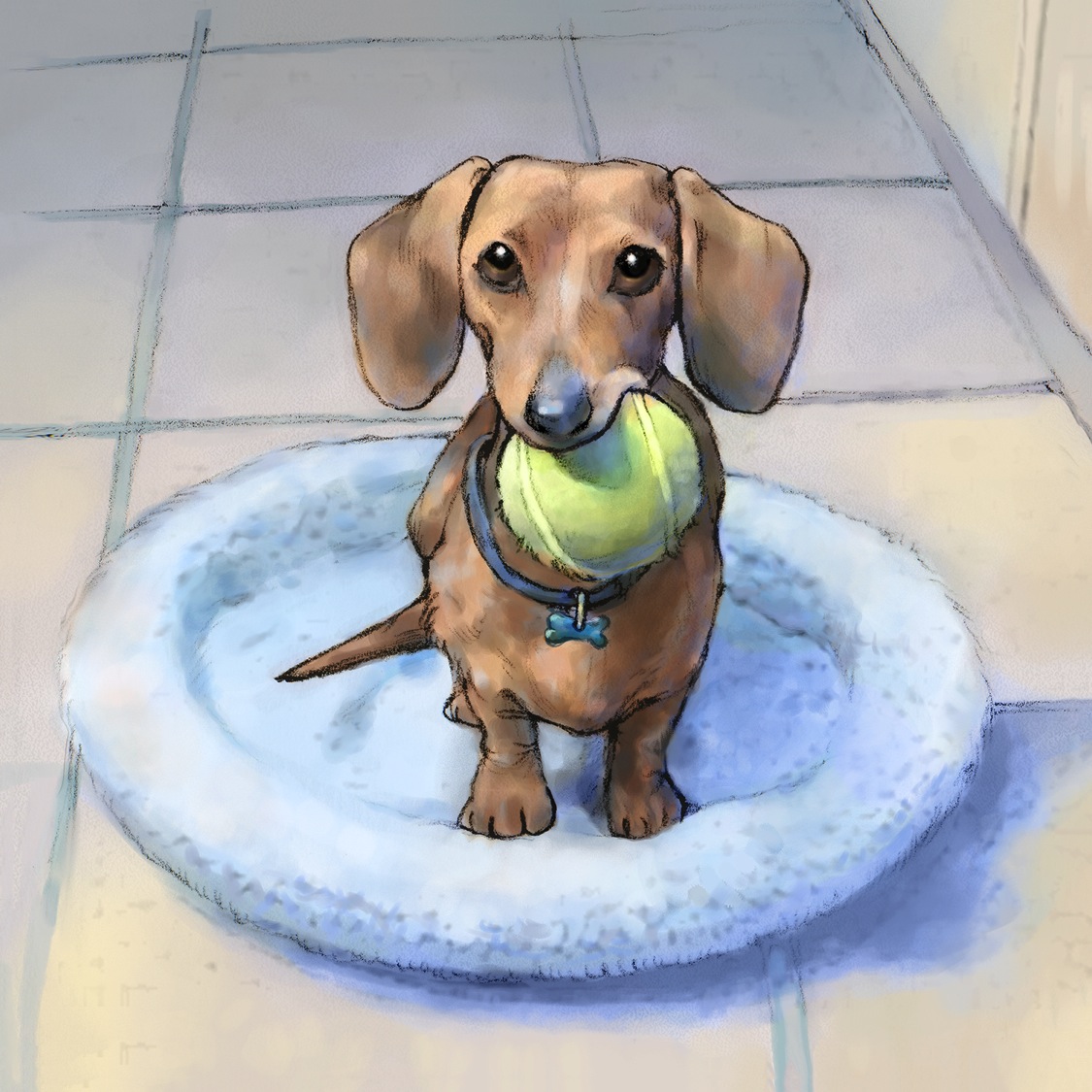 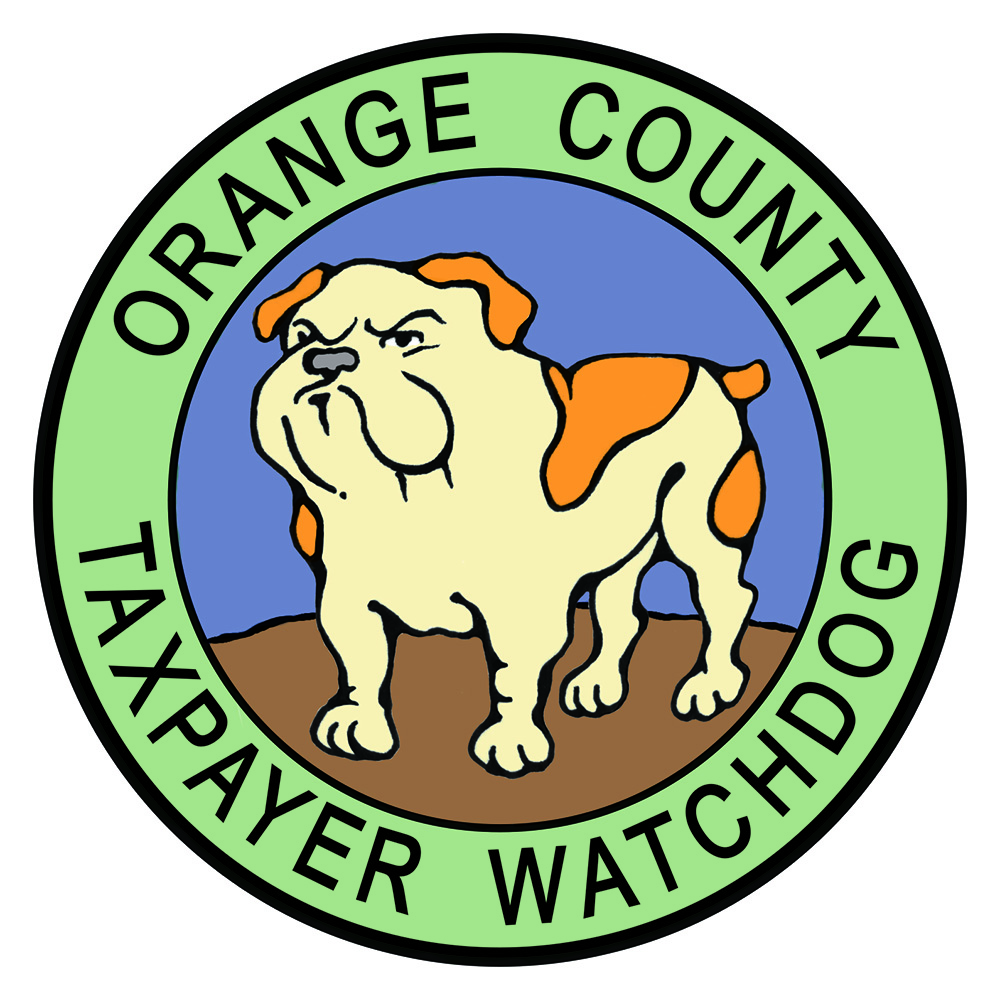 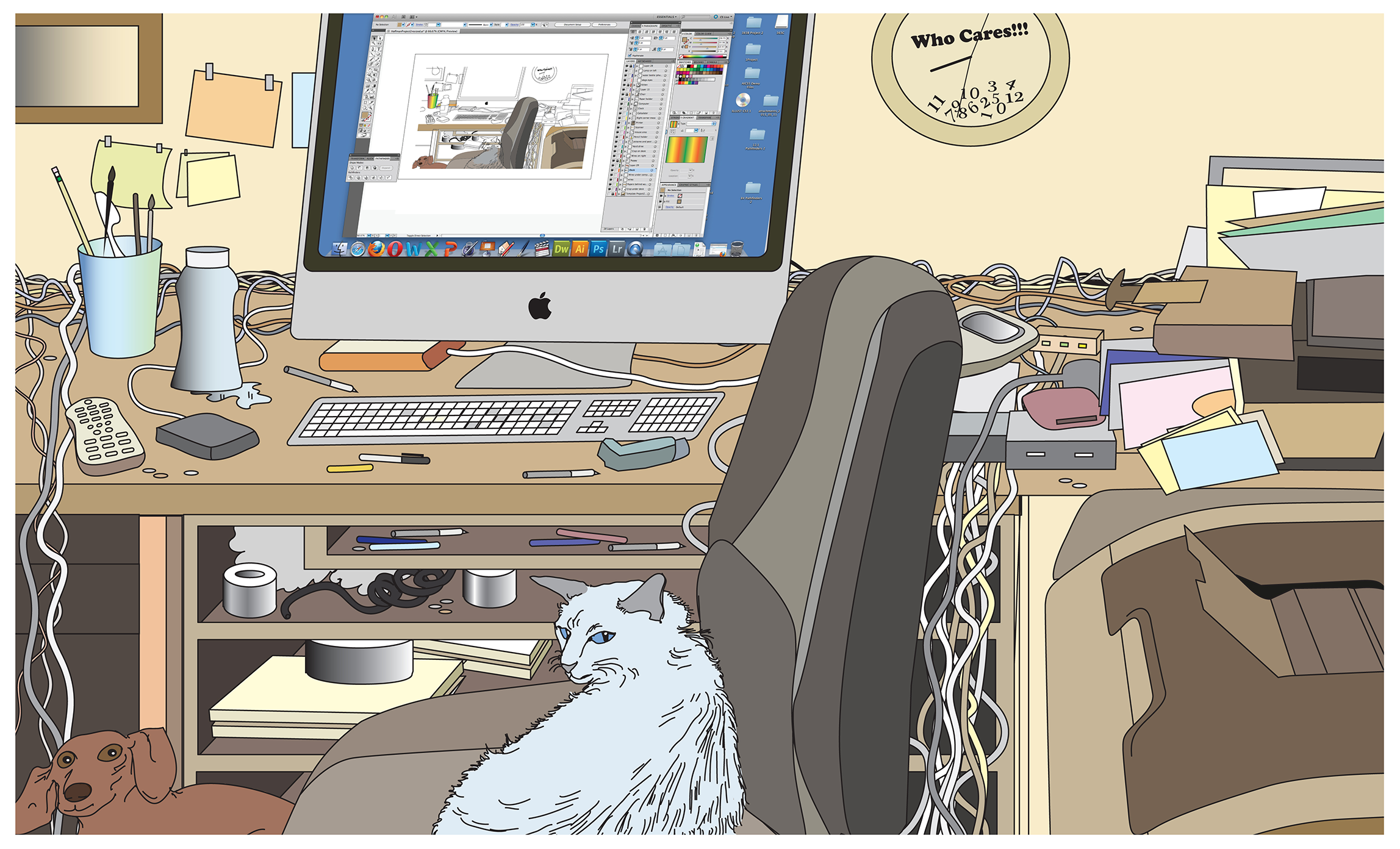 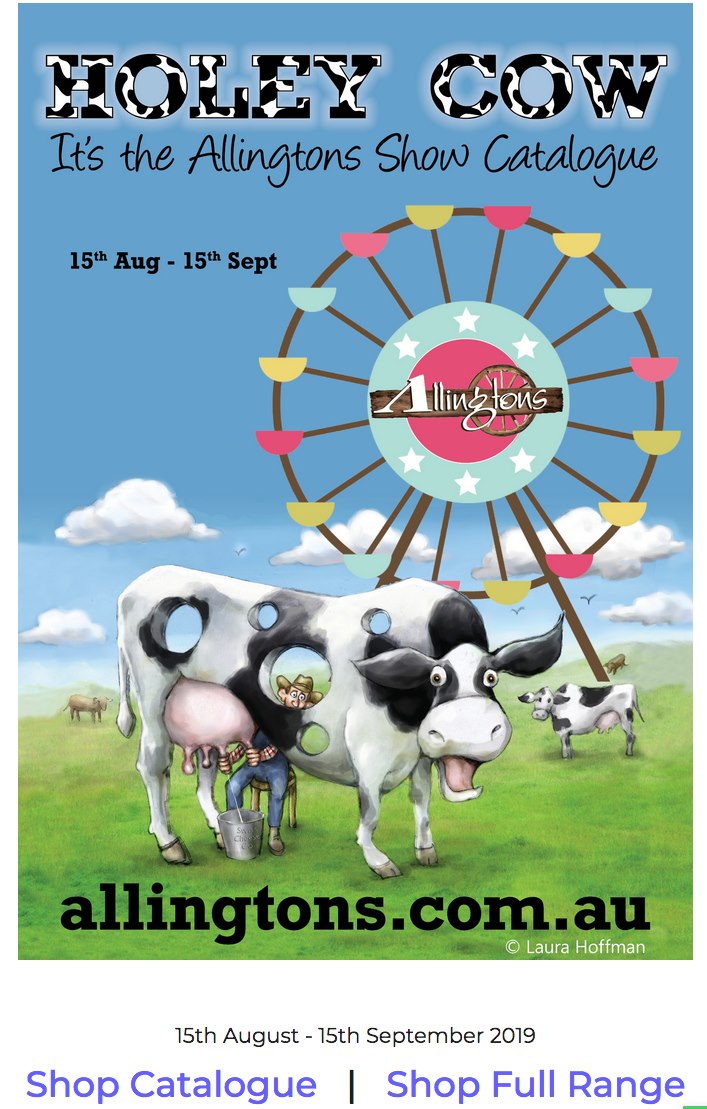 52
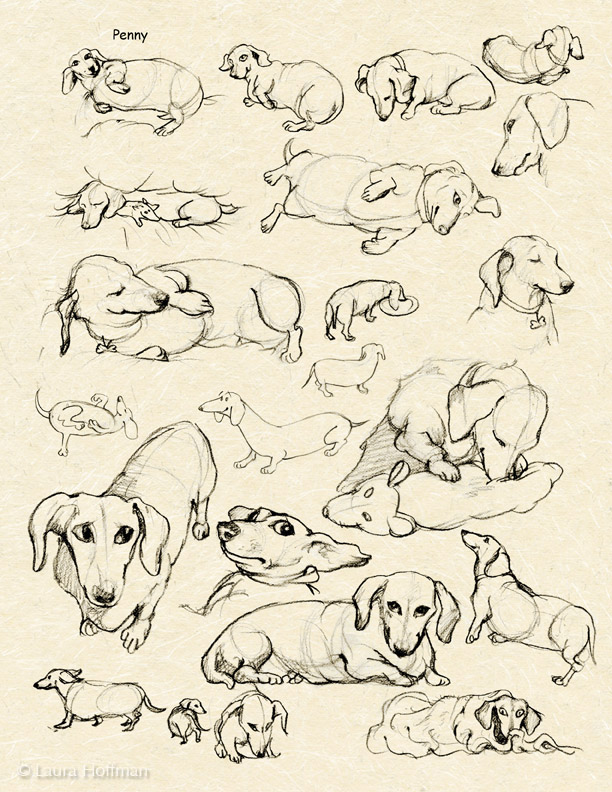 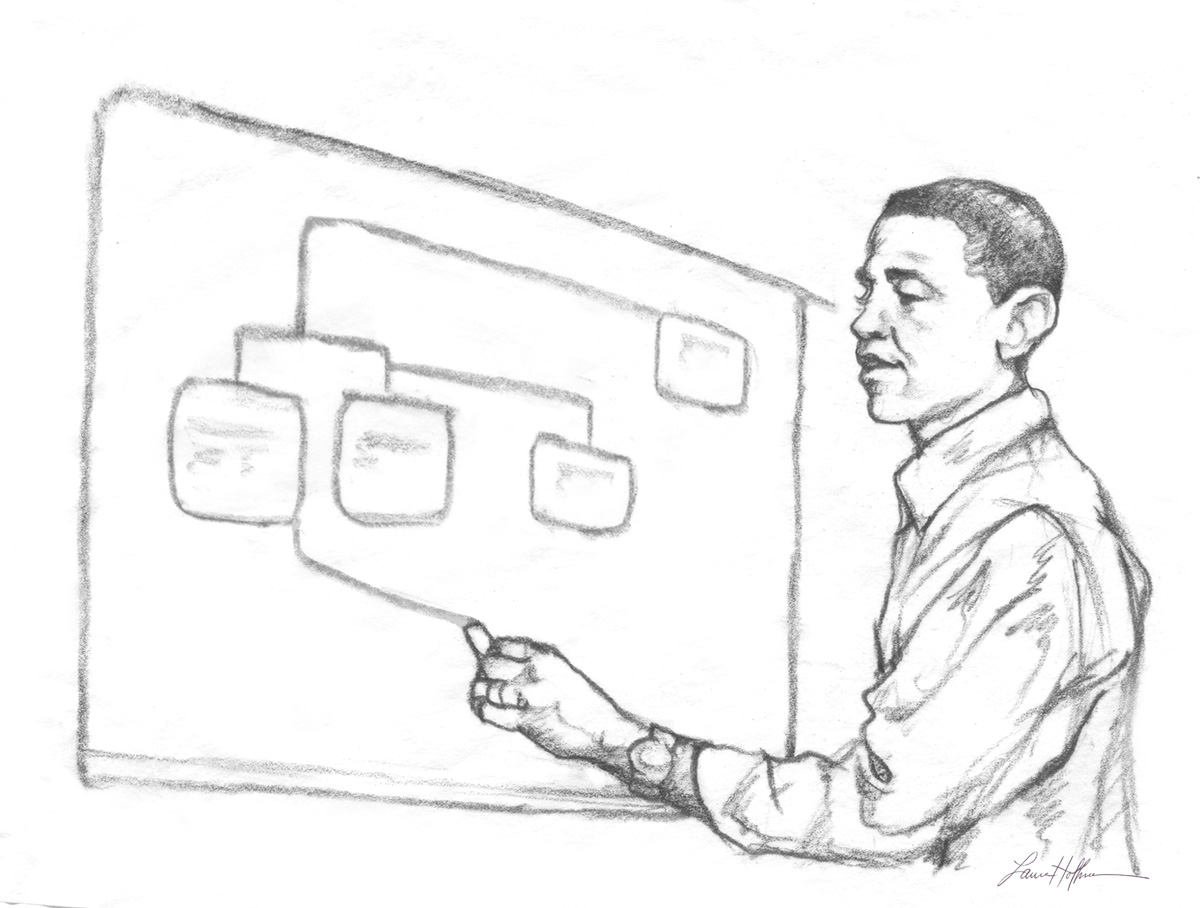 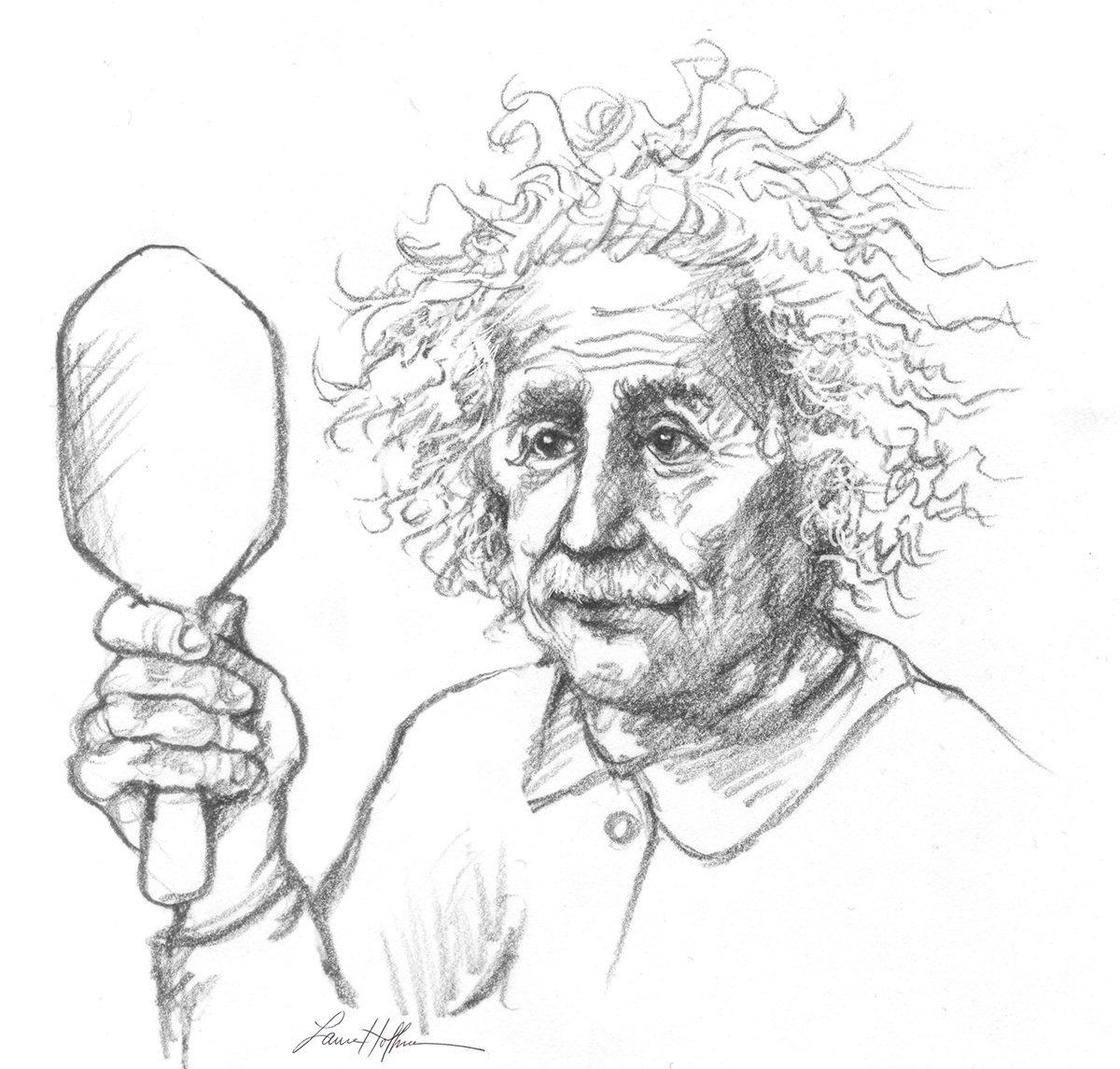 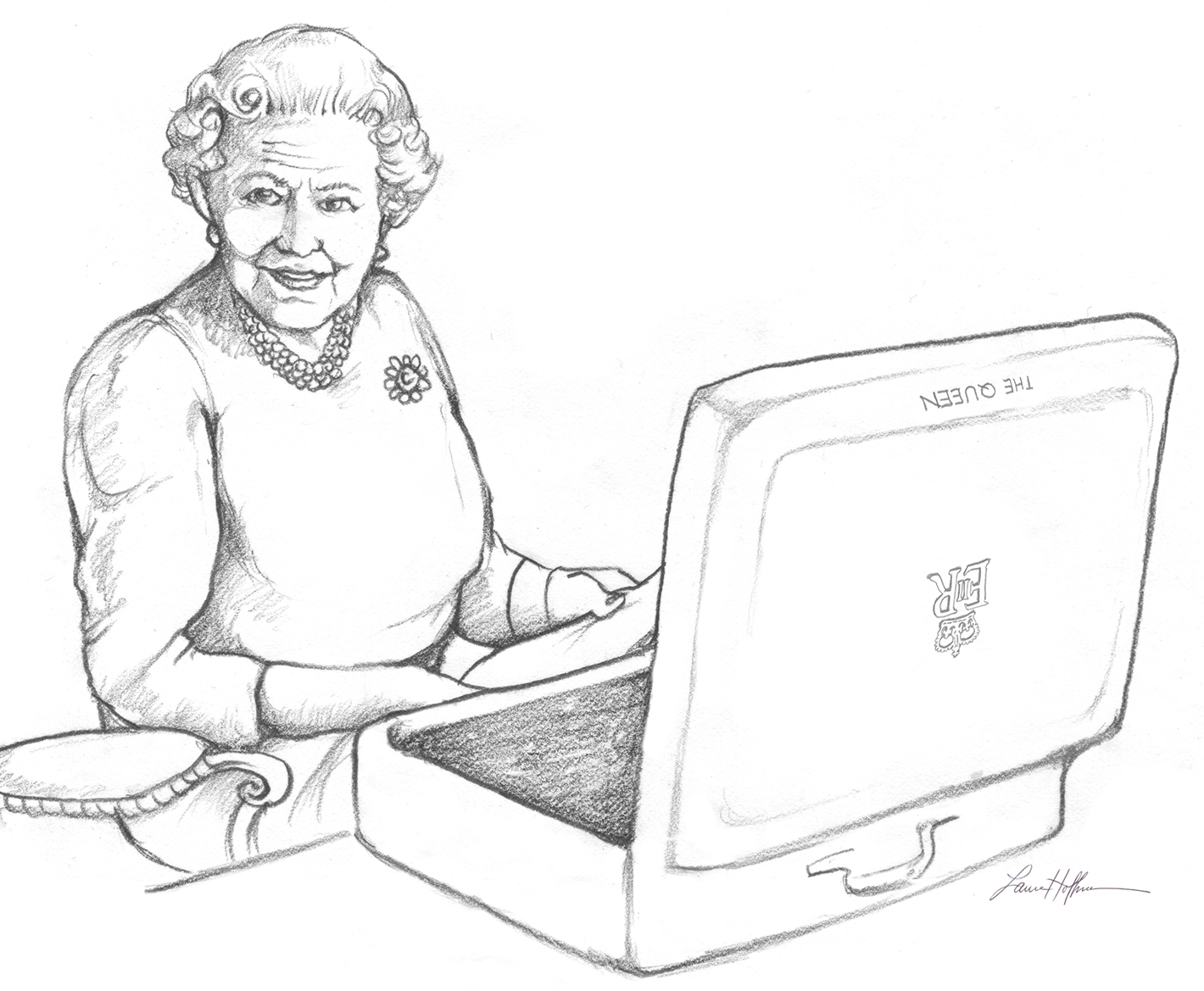 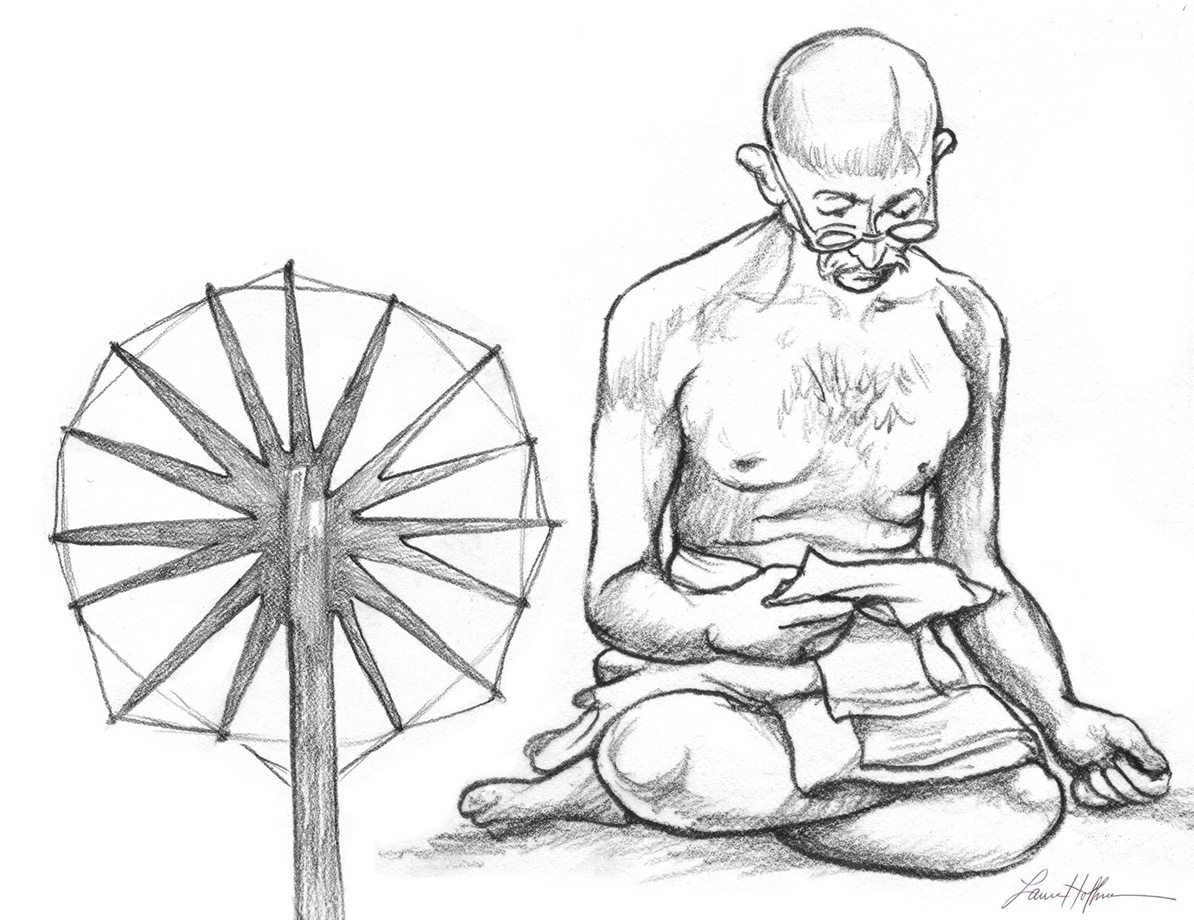 54
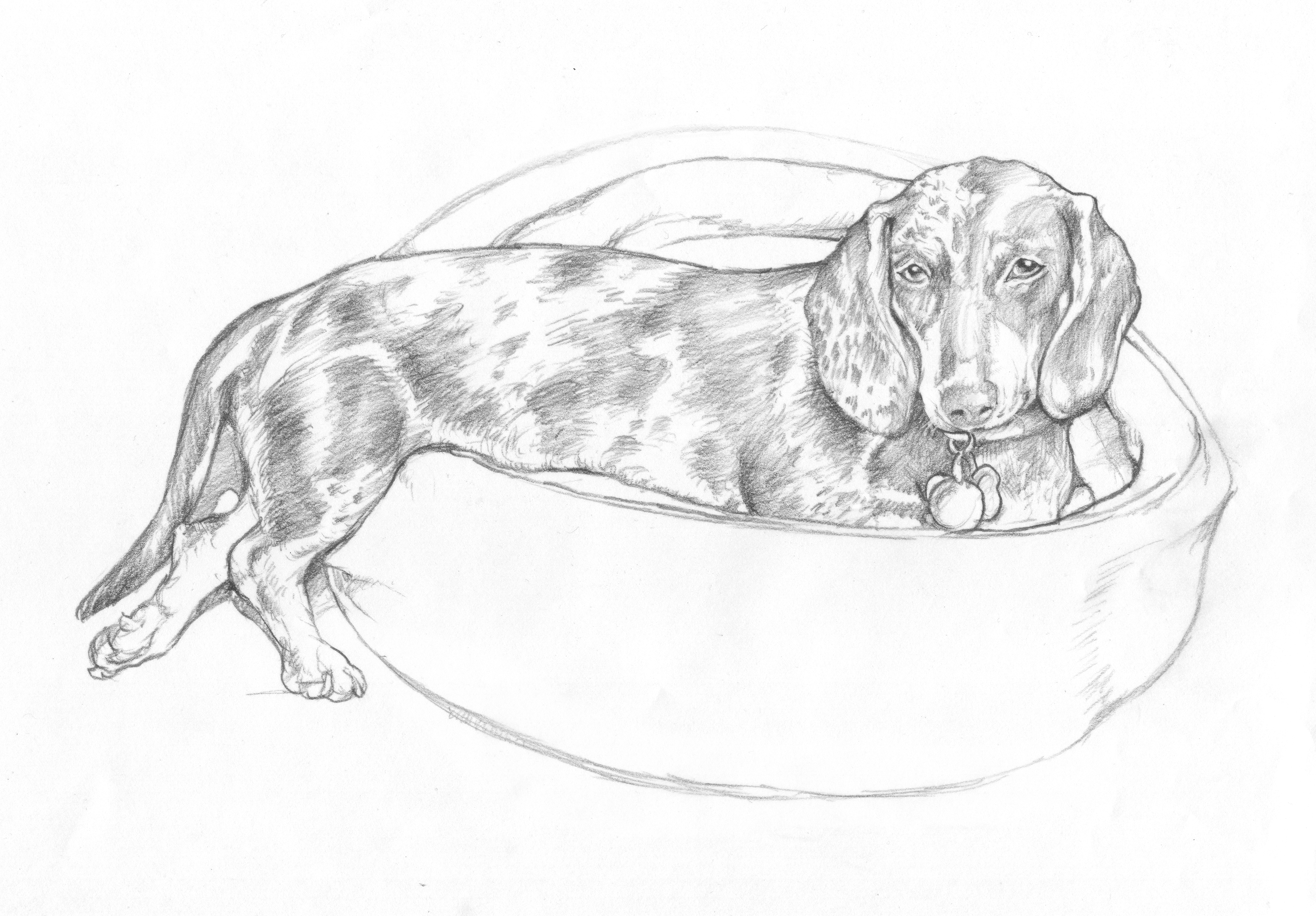 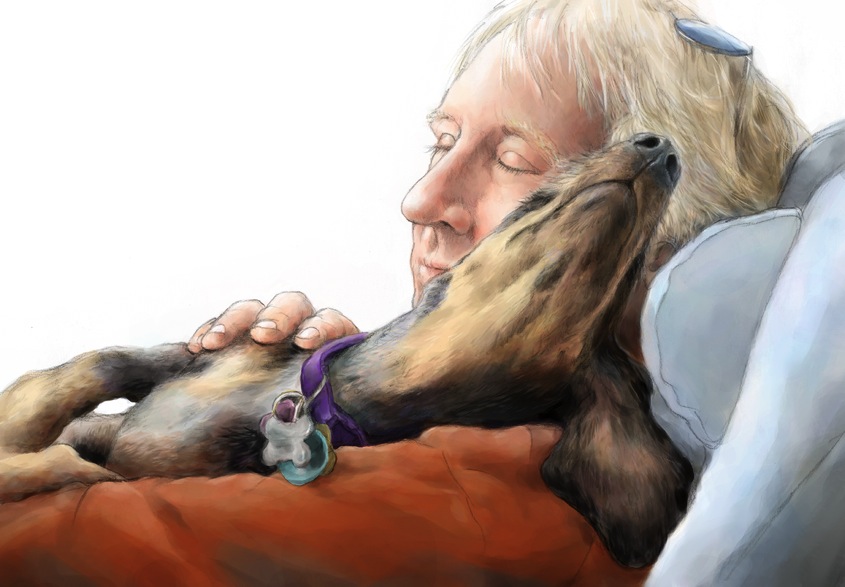